Fermi for blazars
Gabriele Ghisellini
INAF-Osservatorio di Brera
Jet power > disk luminosity
    
Two formation epochs for giant black holes
Power of jets in blazars
X-ray cavities
Power of jets in blazars
X-ray cavities
jet power and accretion luminosity
G
Pr = radiation ~ Lobs/G2
Pe = relat. electrons
Pp = protons
PB = B-field
R
Pjet = Pe+Pp+PB
~1017 cm
Shakura-Sunyaev disk: Ld
To compare disk luminosity and jet power, the best sample is:

Blazars detected by Fermi  Lobs, jet 
with broad emission lines    Ldisk

Shaw+ 2012: FSRQs (~220 sources)
Shaw+ 2013: BL Lacs (26 with BLR)
The jet cannot have less power than what required to produce the observed luminosity:
Lobs
Pjet
>
G2
If Pjet is twice as much, G halves.
We can take Prad as the minimum Pjet.
This limit is almost model-independent.
The jet cannot have less power than what required to produce the observed luminosity:
Lobs
Pjet
>
G2
If Pjet is twice as much, G halves.
We can take Prad as the minimum Pjet.
This limit is almost model-independent.
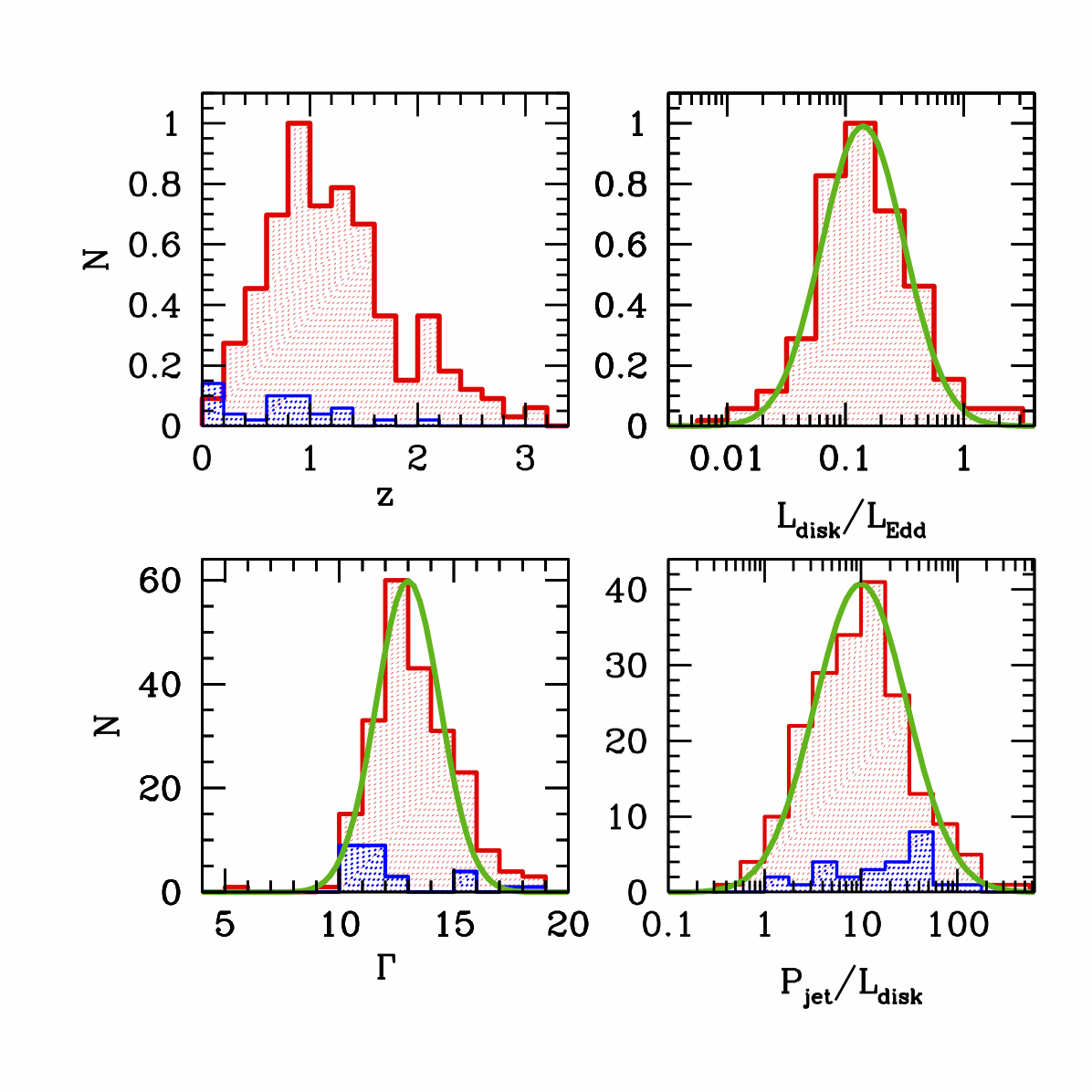 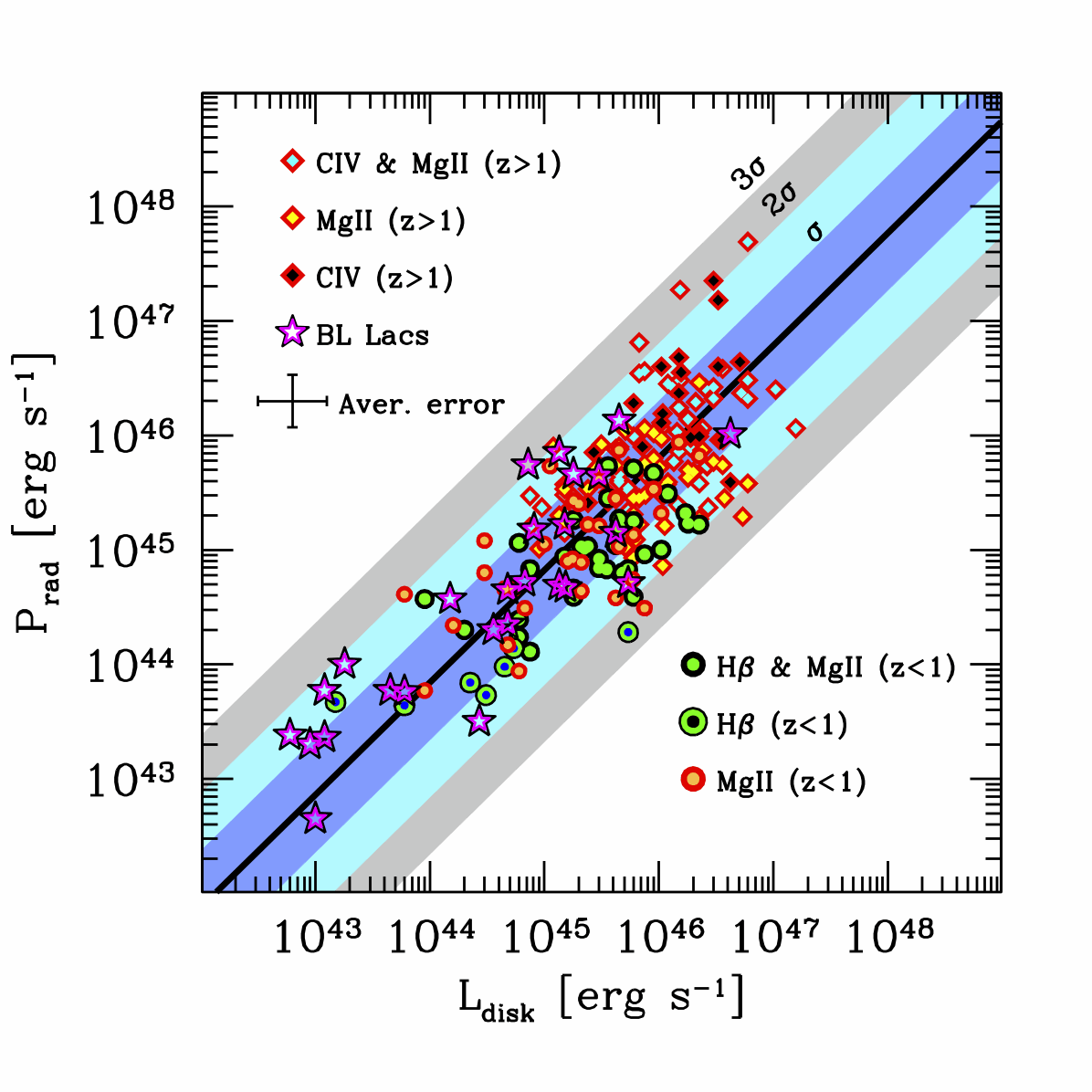 GG+ Nature, 2014
From Prad to Pjet
gmin  total number of e- (and of protons, if no pairs…)

Presence of electron positron pairs

Radiative model: SSC vs EC vs baryons
From Prad to Pjet
gmin  total number of e- (and of protons, if no pairs…)

Presence of electron positron pairs

Radiative model: SSC vs EC vs baryons
doesn’t fit
even more power
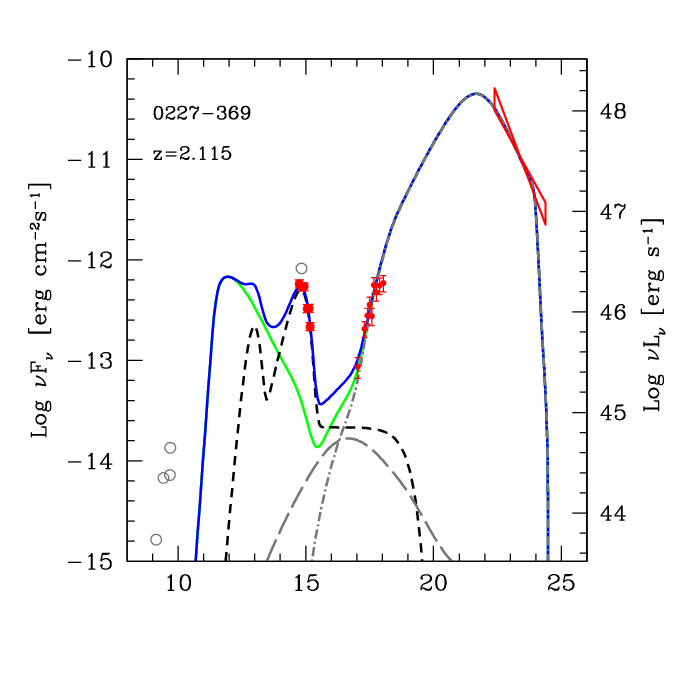 EC
synchro
Low energy e- !
disk
SSC
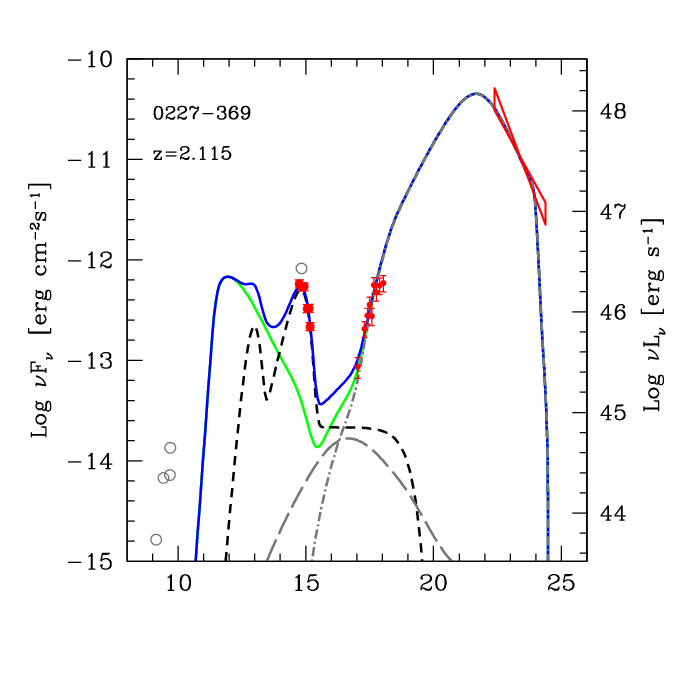 EC
“X-ray valley”
synchro
disk
SSC
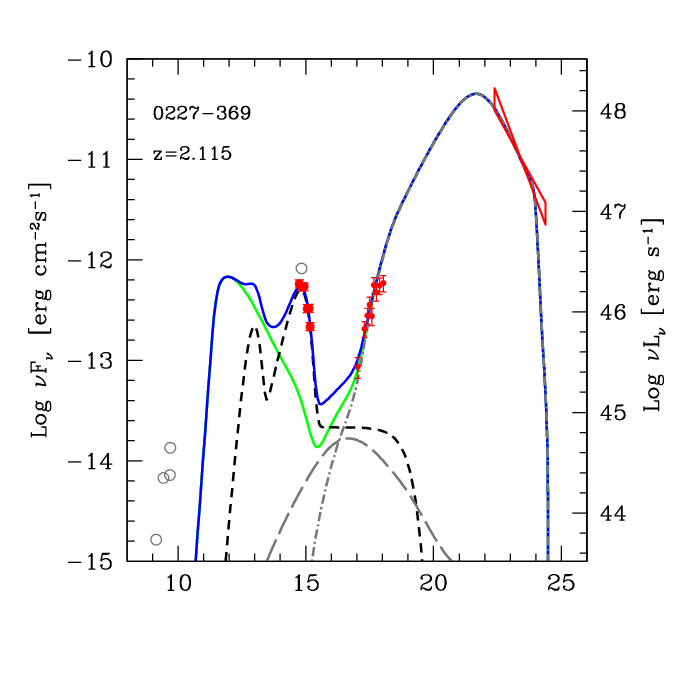 EC
“X-ray valley”
synchro
disk
SSC
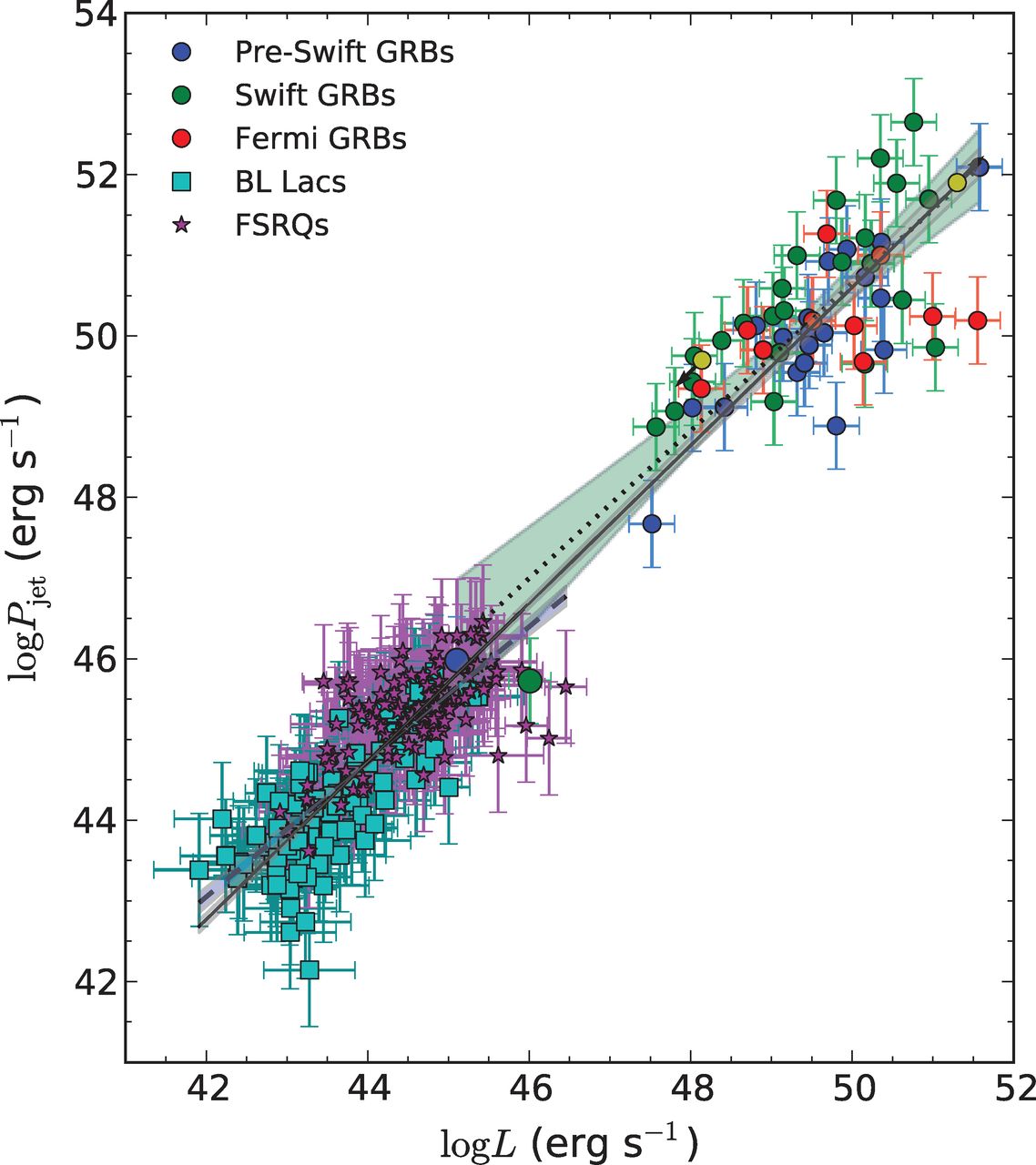 GRBs
Pjet=10 Prad
blazars
Nemmen+ Science 2012
Pjet = Prad
log Prad
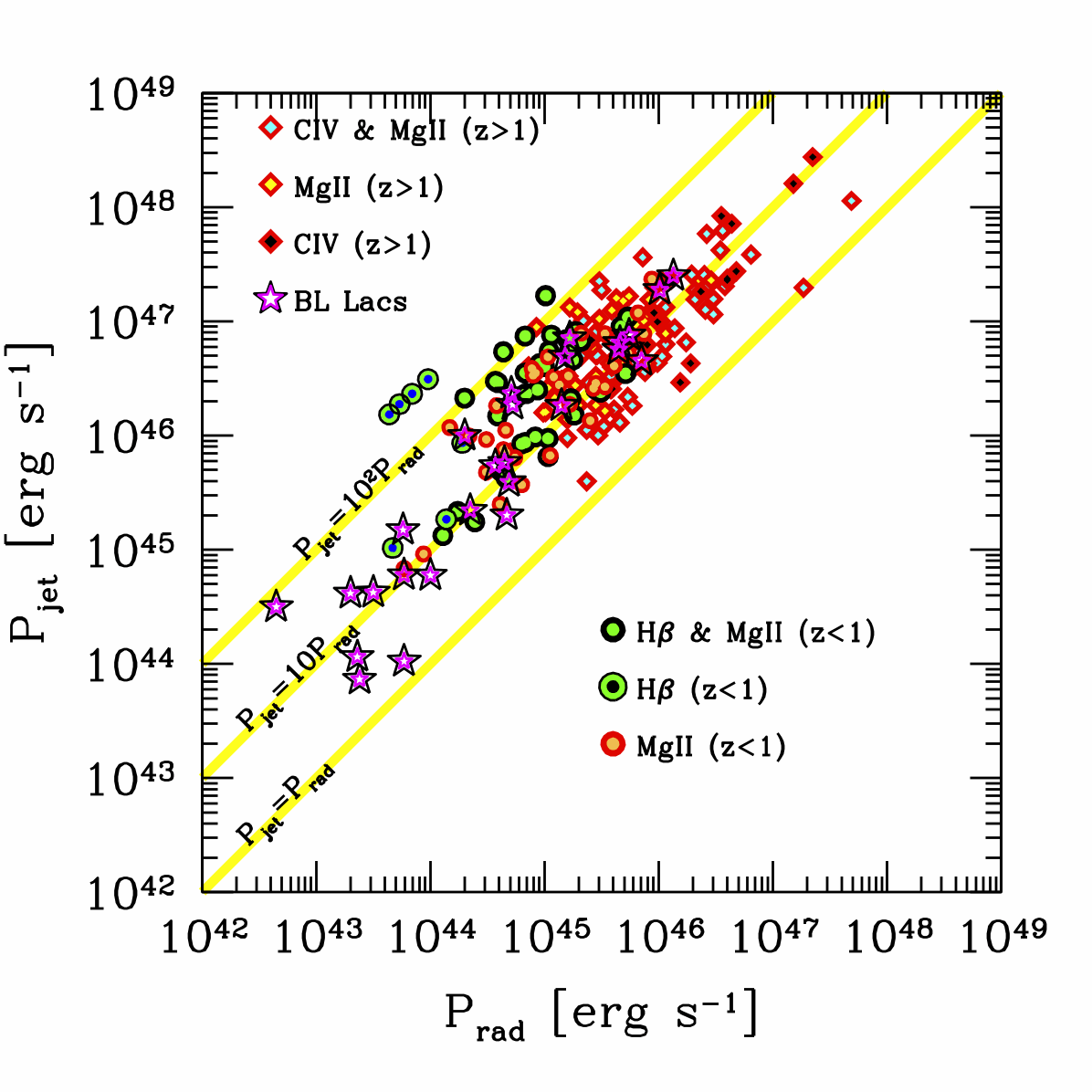 If one p per e-
GG+ Nature 2014
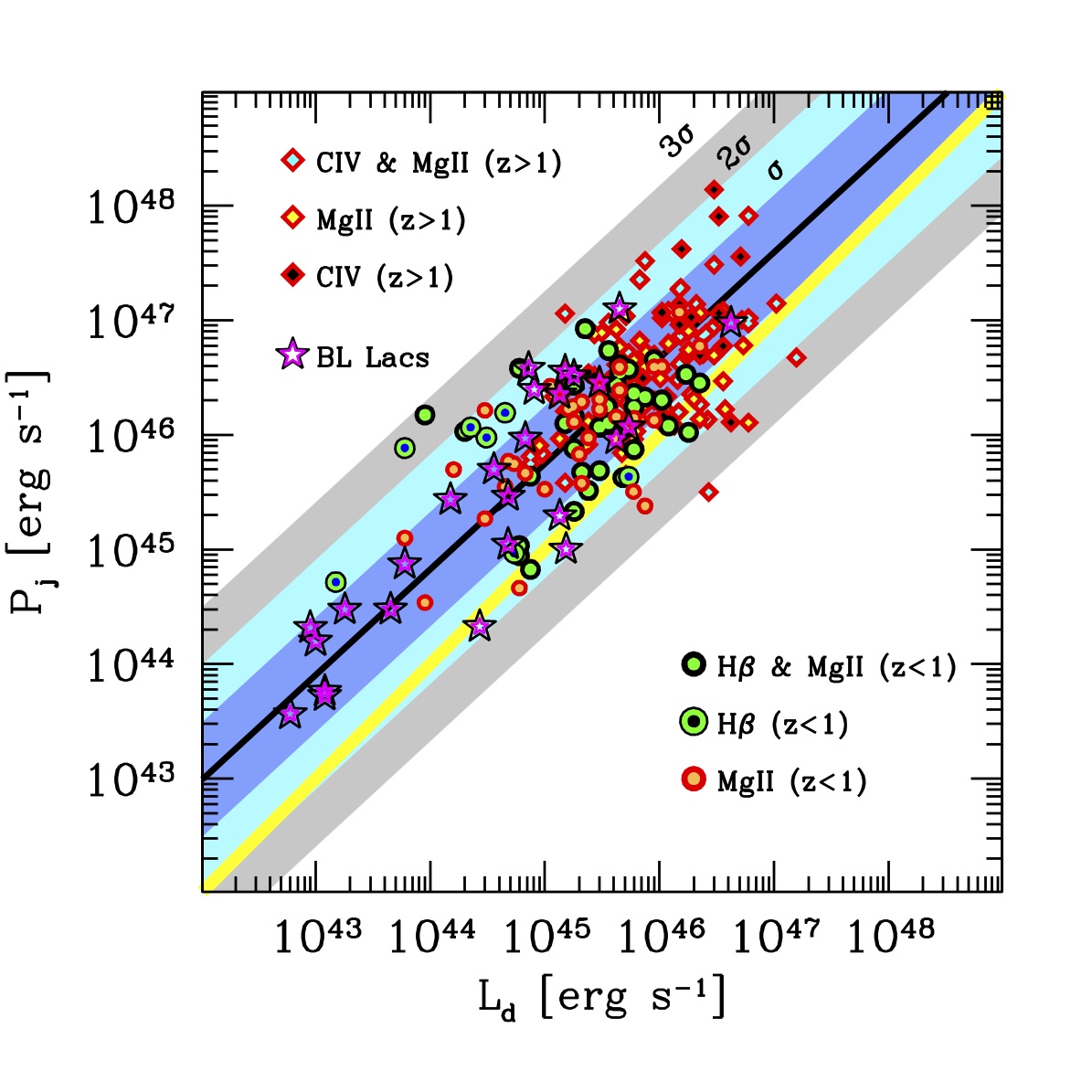 Apparent paradox:



Jet power proportional to accretion

And yet it is greater….
Rotation > Accretion
B-field amplified by accretion can tap the spin energy of the hole

This process is very efficient

The B-field “does not work”, the jet power comes from the BH spin

Yet it is the catalyst for the process. No B no jet.

But B is linked to accretion: that’s why Pjet is propto Ld
Shows results from the fiducial GRMHD simulation A0.99fc for a BH with spin parameter a = 0.99; see Supporting Information for the movie.
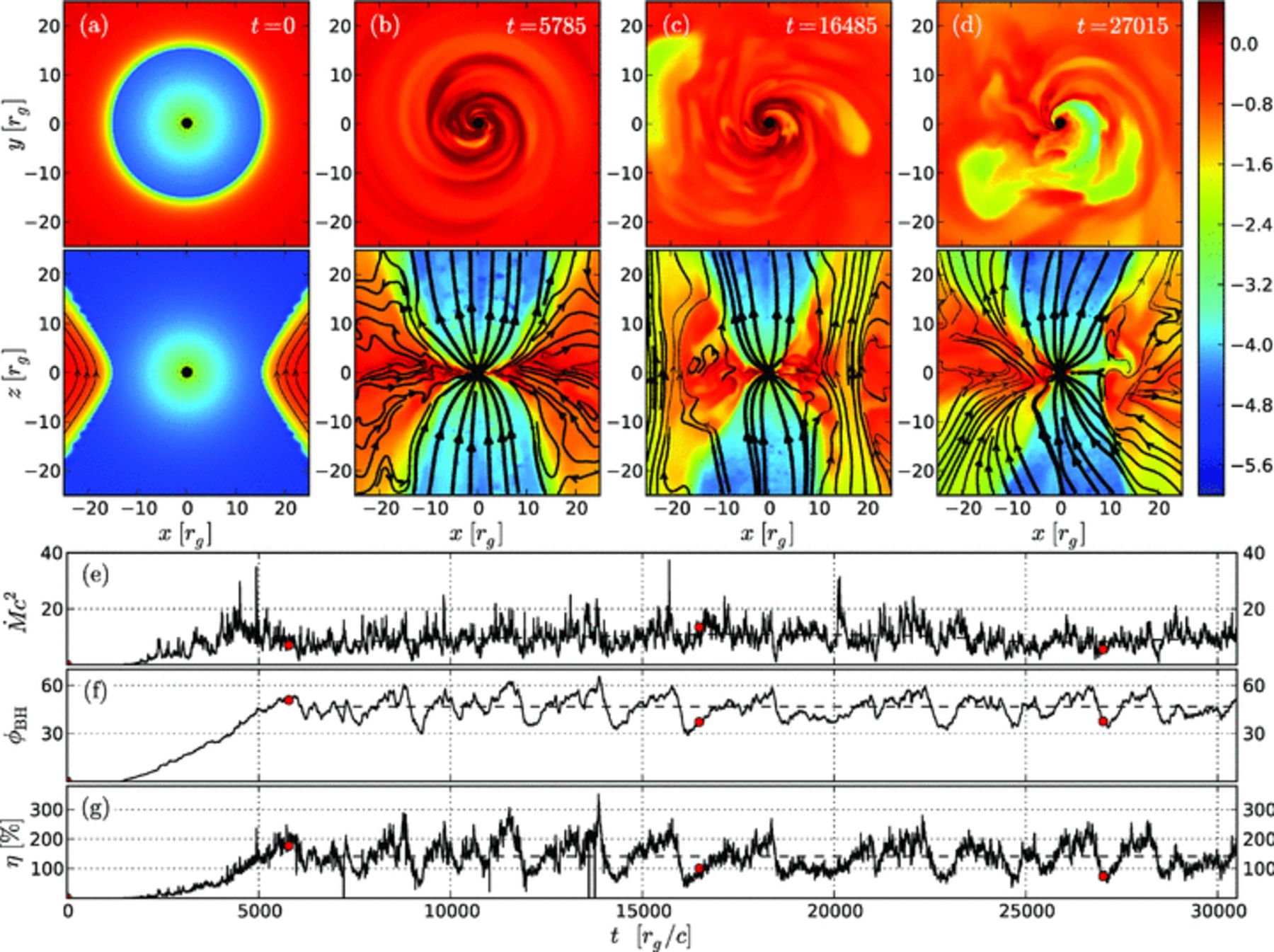 On average:  1 g  in     1.5 c2 erg   out
Pjet
Mc2
Tchekhovskoy A et al. MNRAS 2011;418:L79-L83
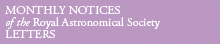 © 2011 The Authors Monthly Notices of the Royal Astronomical Society © 2011 RAS
[Speaker Notes: Shows results from the fiducial GRMHD simulation A0.99fc for a BH with spin parameter a = 0.99; see Supporting Information for the movie. The accreting gas in this simulation settles down to a magnetically arrested state of accretion. (Panels a–d): the top and bottom rows show, respectively, equatorial (z = 0) and meridional (y = 0) snapshots of the flow, at the indicated times. Colour represents the logarithm of the fluid‐frame rest‐mass density, log10ρc2 (red shows high and blue low values; see colour bar), filled black circle shows BH horizon, and black lines show field lines in the image plane. (Panel e): time evolution of the rest‐mass accretion rate, . The fluctuations are due to turbulent accretion and are normal. The long‐term trends, which we show with a Gaussian smoothed (with width τ= 1500rg/c) accretion rate, , are small (black dashed line). (Panel f): time evolution of the large‐scale magnetic flux, ϕBH, threading the BH horizon, normalized by . The magnetic flux continues to grow until t ≈ 6000rg/c. Beyond this time, the flux saturates and the accretion is magnetically arrested. (Panels (c) and (d) are during this period). The large amplitude fluctuations are caused by quasi‐periodic accumulation and escape of field line bundles in the vicinity of the BH. (Panel g): time evolution of the energy outflow efficiency η (defined in equation (5) and here normalized to ). Note the large fluctuations in η, which are well correlated with corresponding fluctuations in ϕBH. Dashed lines in panels (f) and (g) indicate time averaged values, 〈ϕ2BH〉1/2 and 〈η〉, respectively. The average η is clearly greater than 100 per cent, indicating that there is a net energy flow out of the BH.]
Seeking the most distant blazars with the heaviest and active black holes
Risky, but possibly rewarding. ~ 50 radio-quiet quasars known with z>6, and 1 at z~7, with M~109Msun

Even only  one blazars at z=6 with M>109Msun….
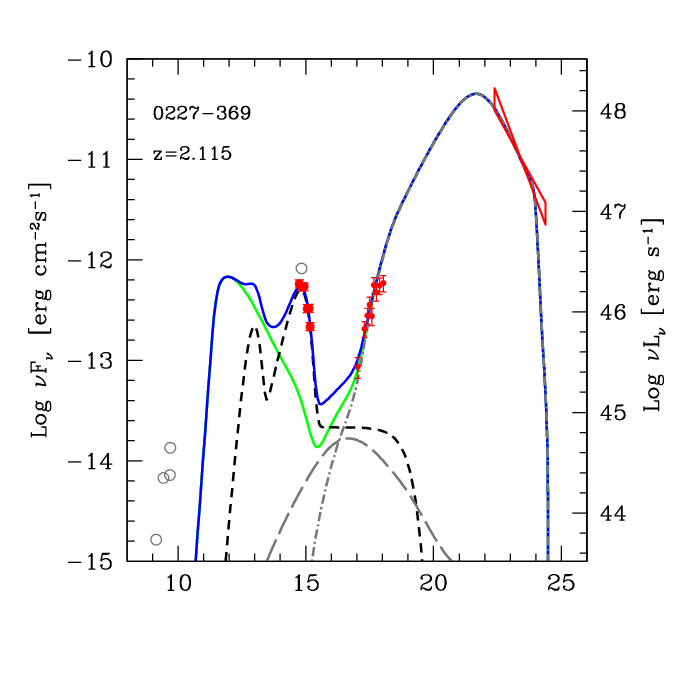 Fermi
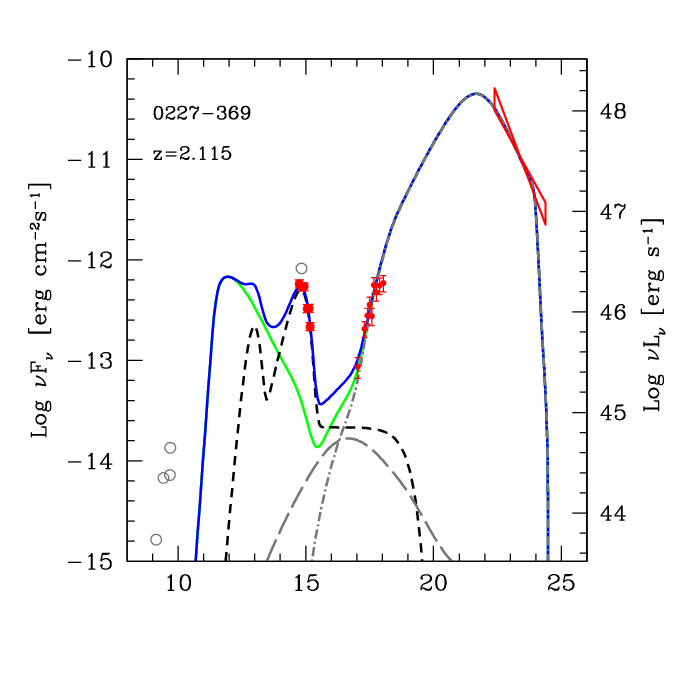 BAT
Fermi
Redshift+
Sequence
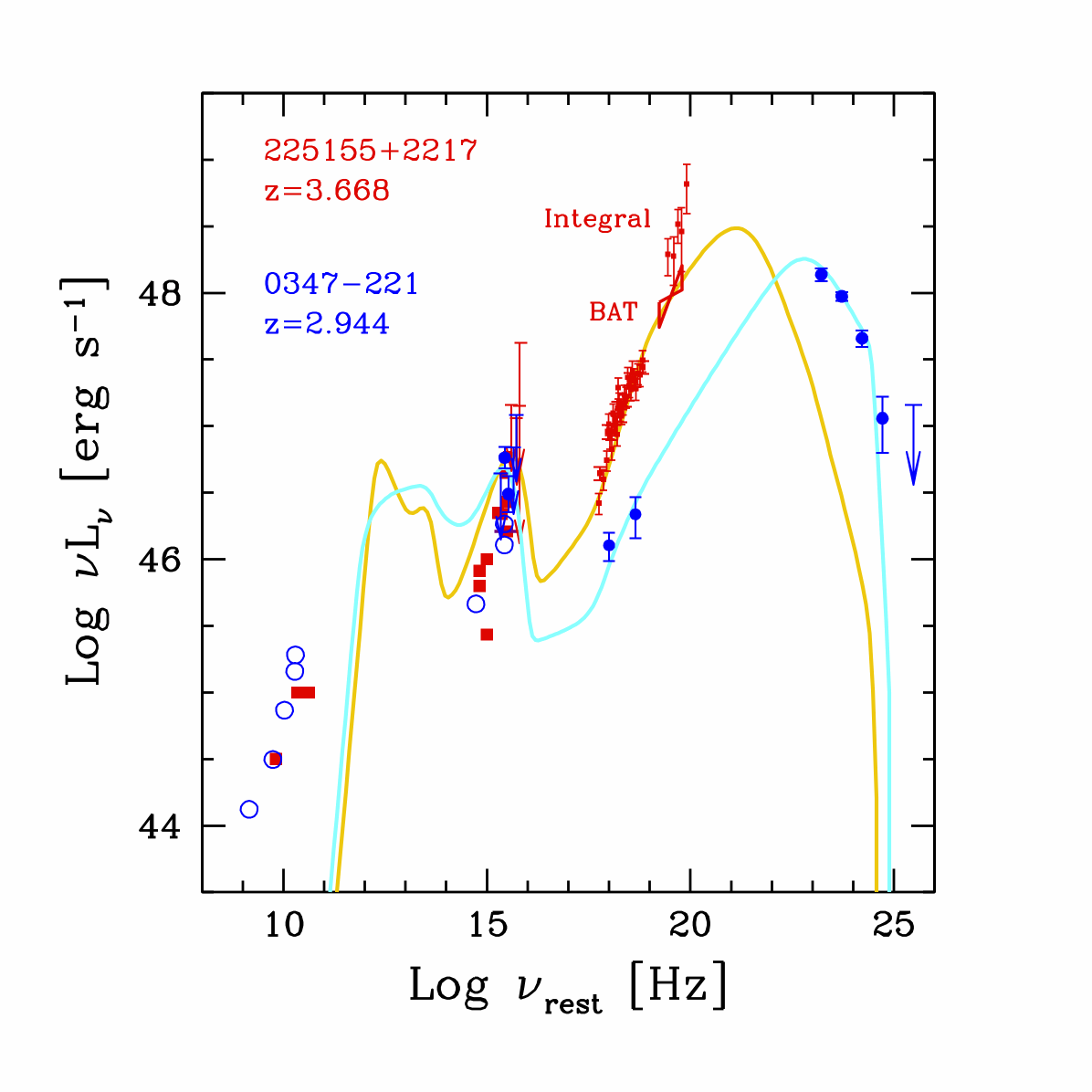 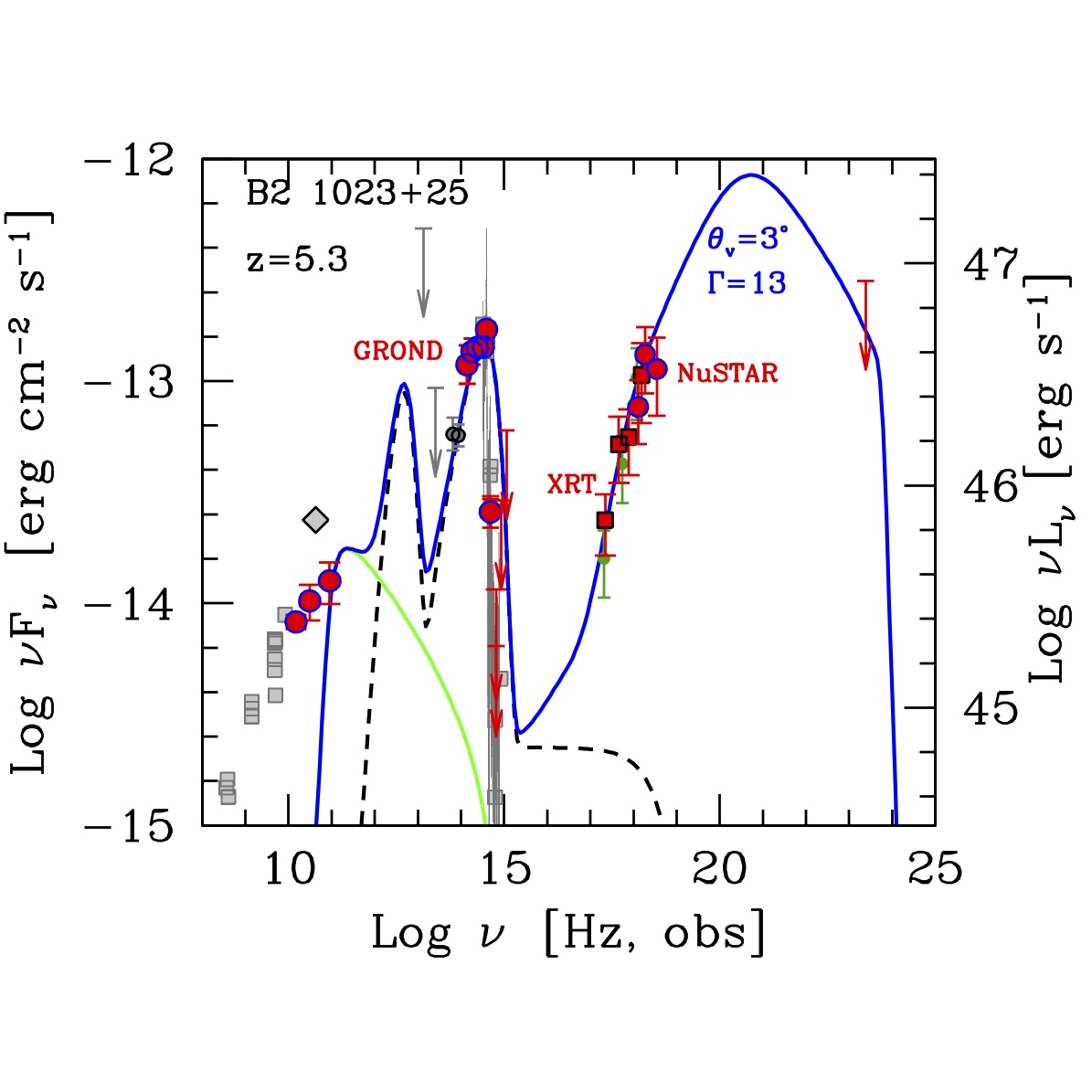 Sbarrato+ 2013
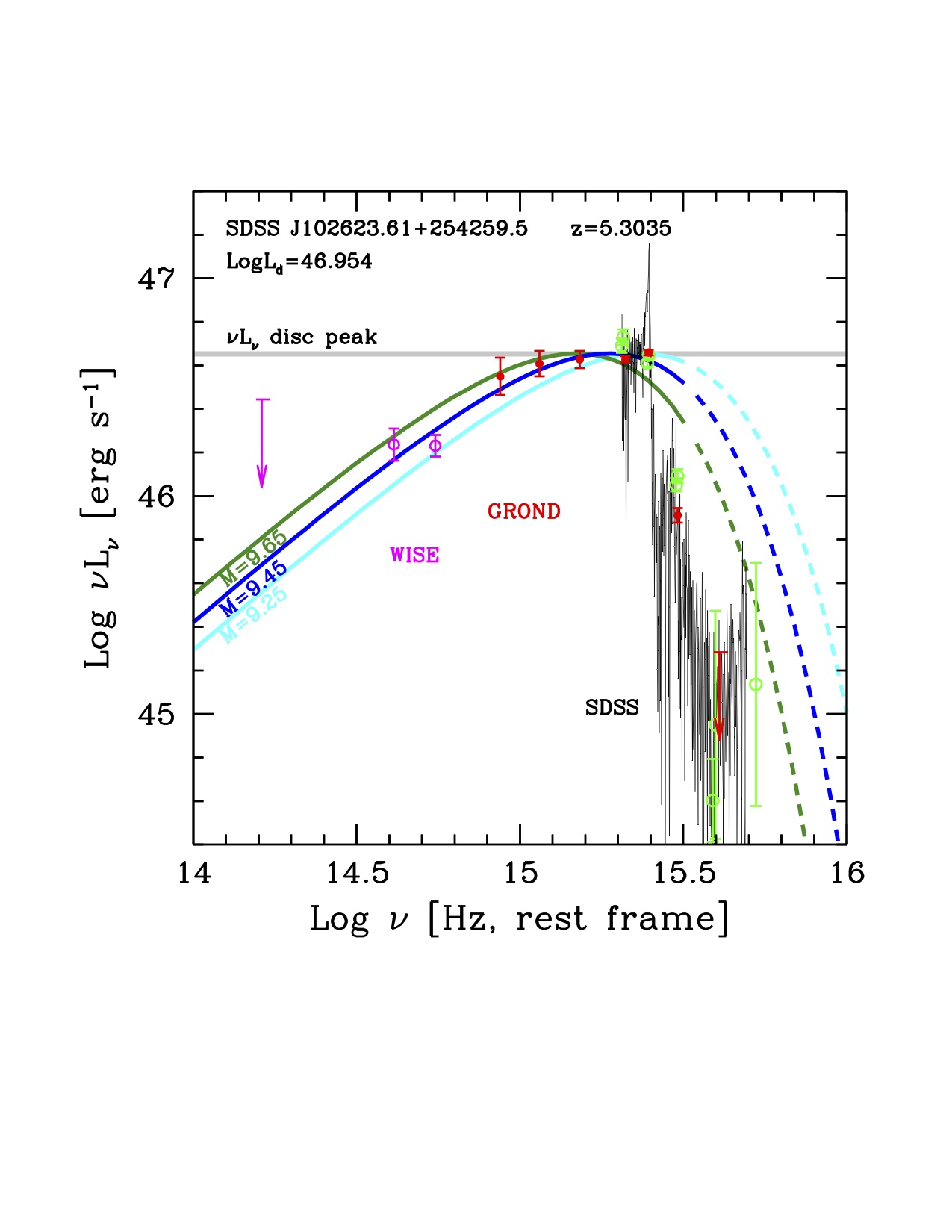 Lya
Sbarrato+ 2012
MBH=3x109
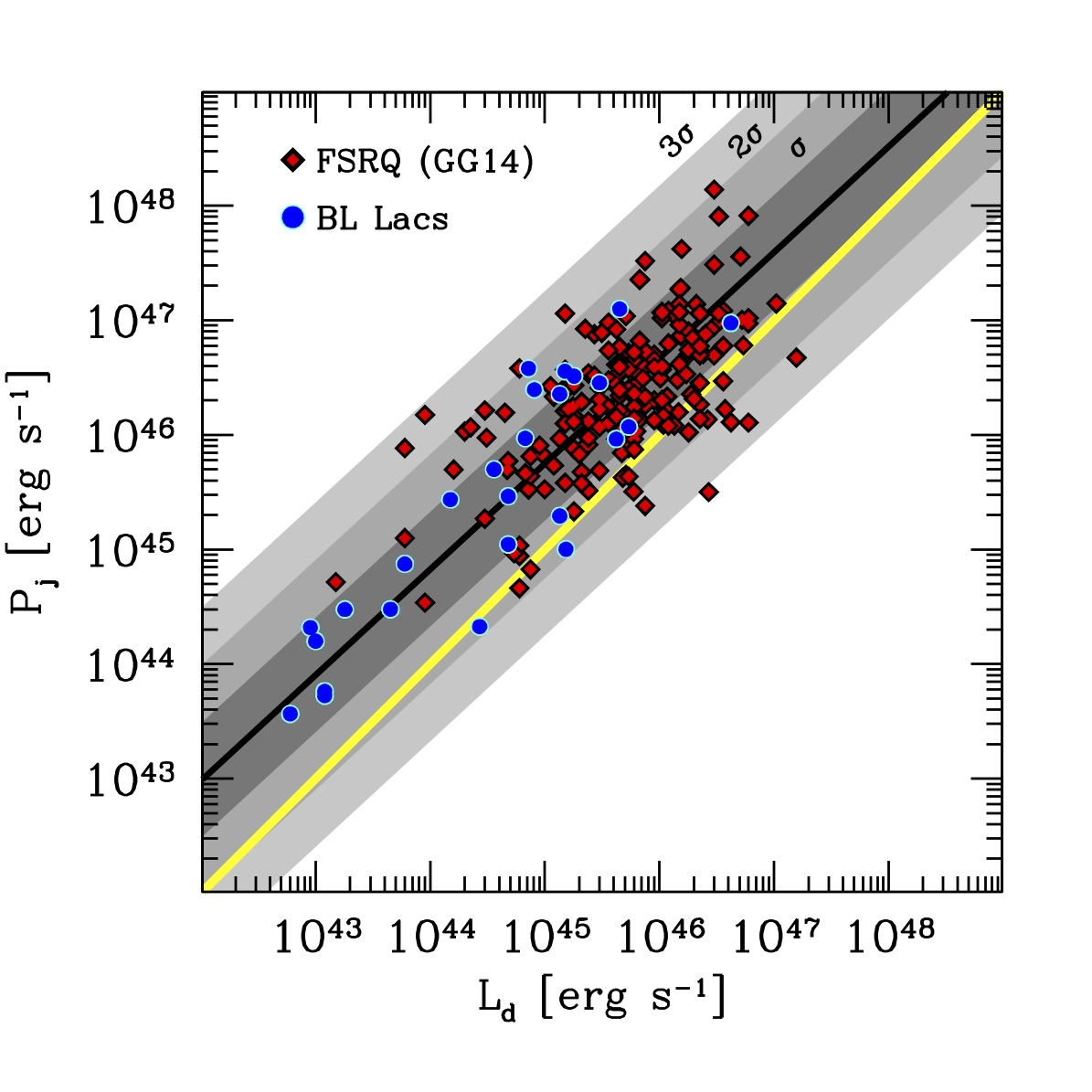 GG+ Nature, 2014
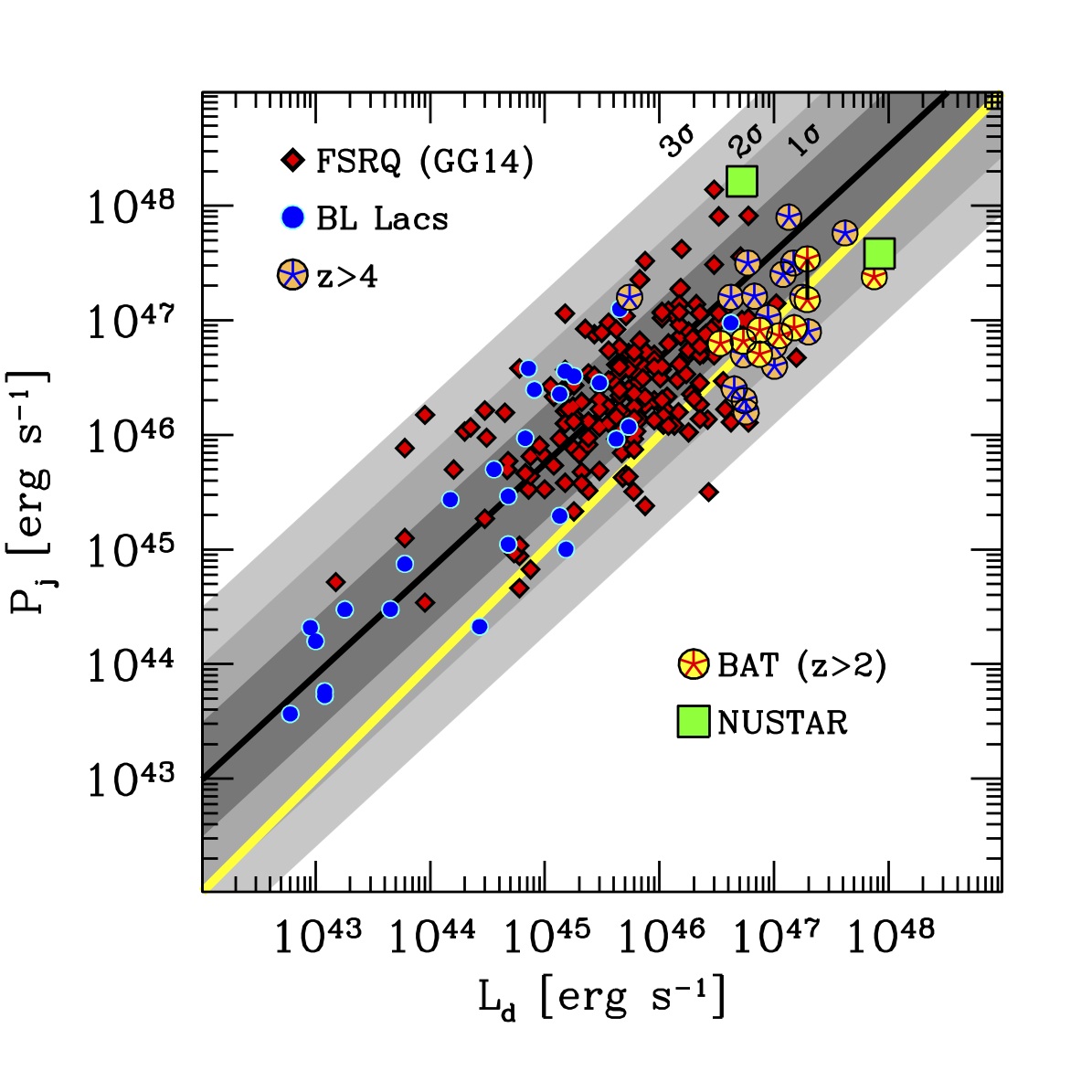 Sbarrato+ in prep
1=2G2~300-500
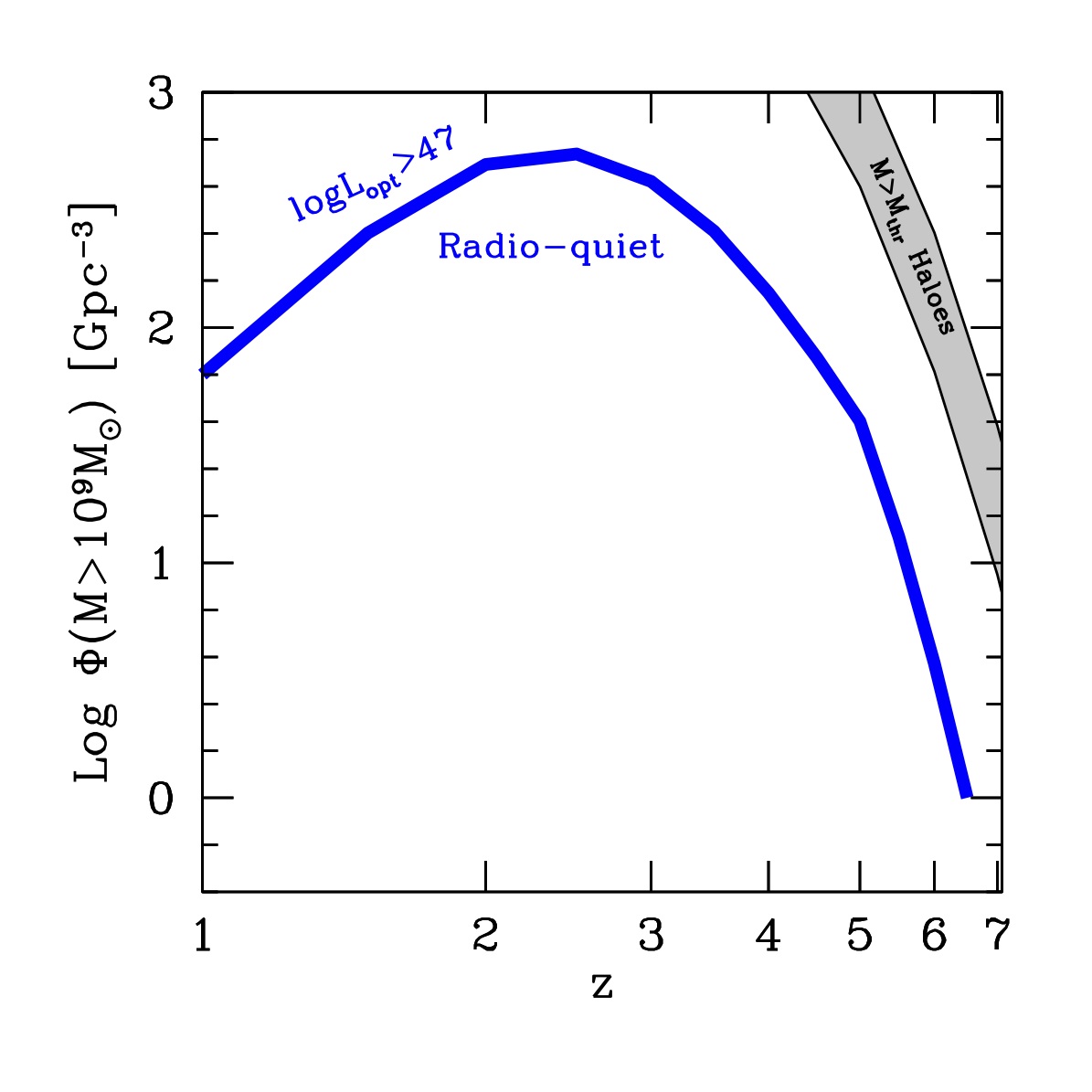 Massive AND active black holes
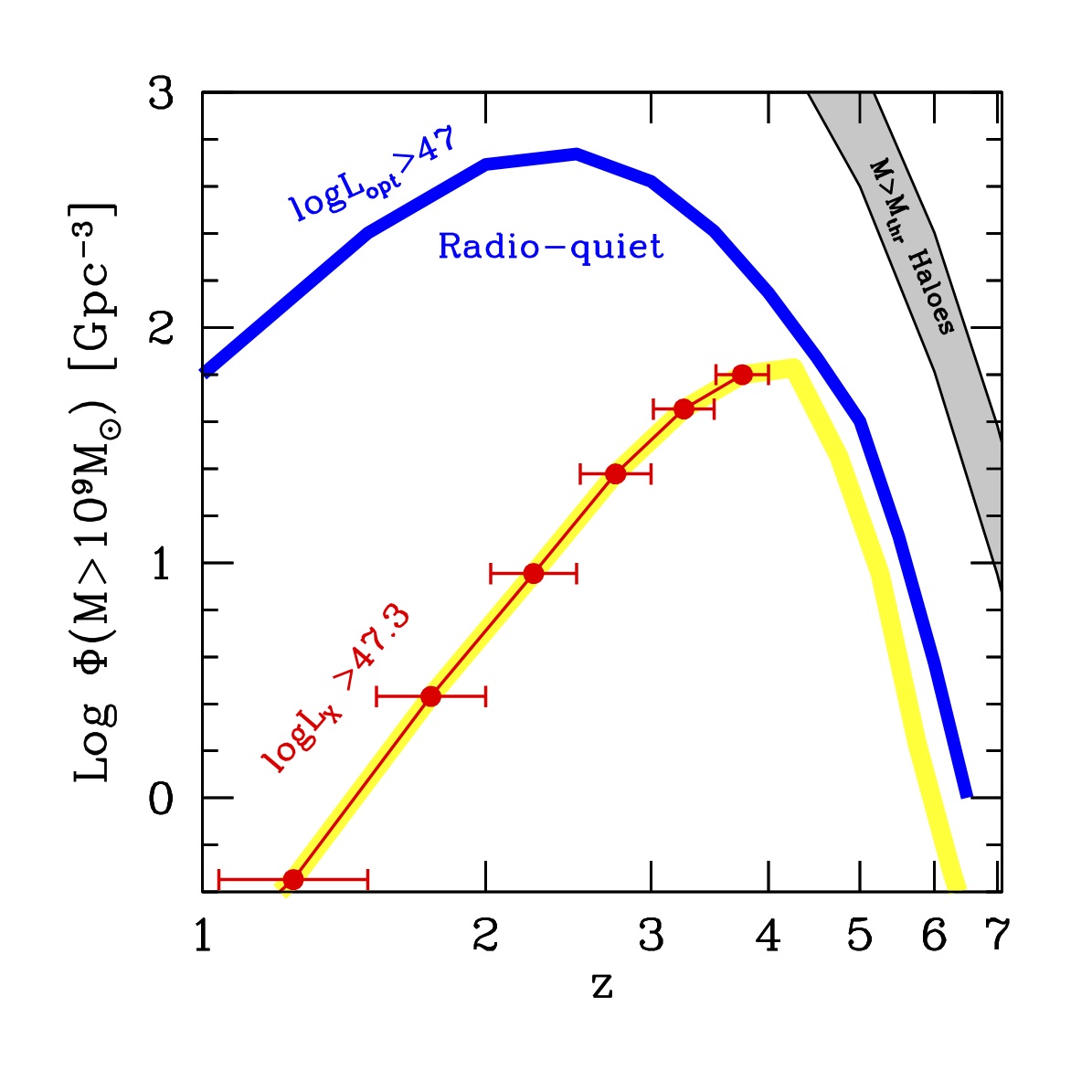 Massive AND active black holes
BAT
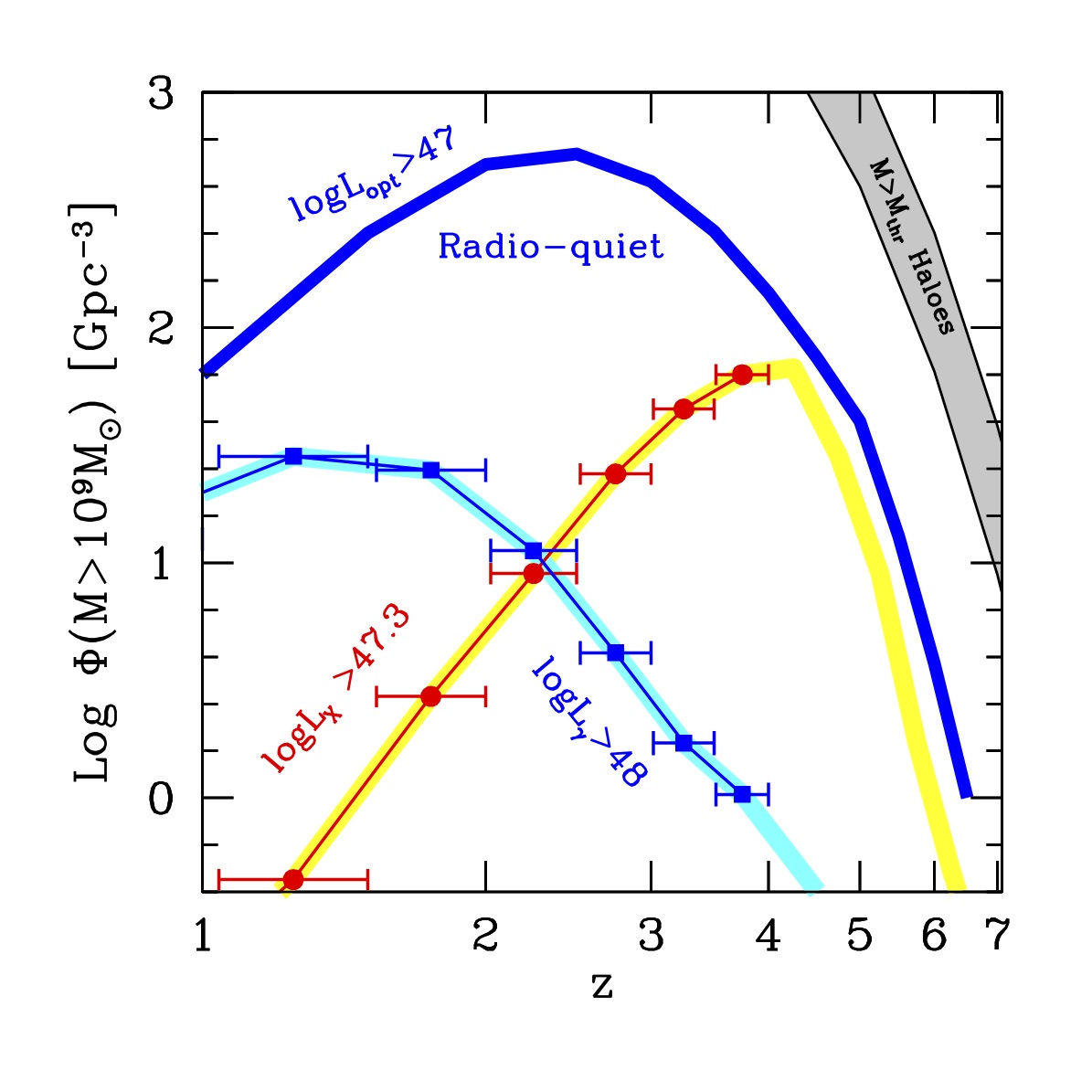 Massive AND active black holes
Fermi
BAT
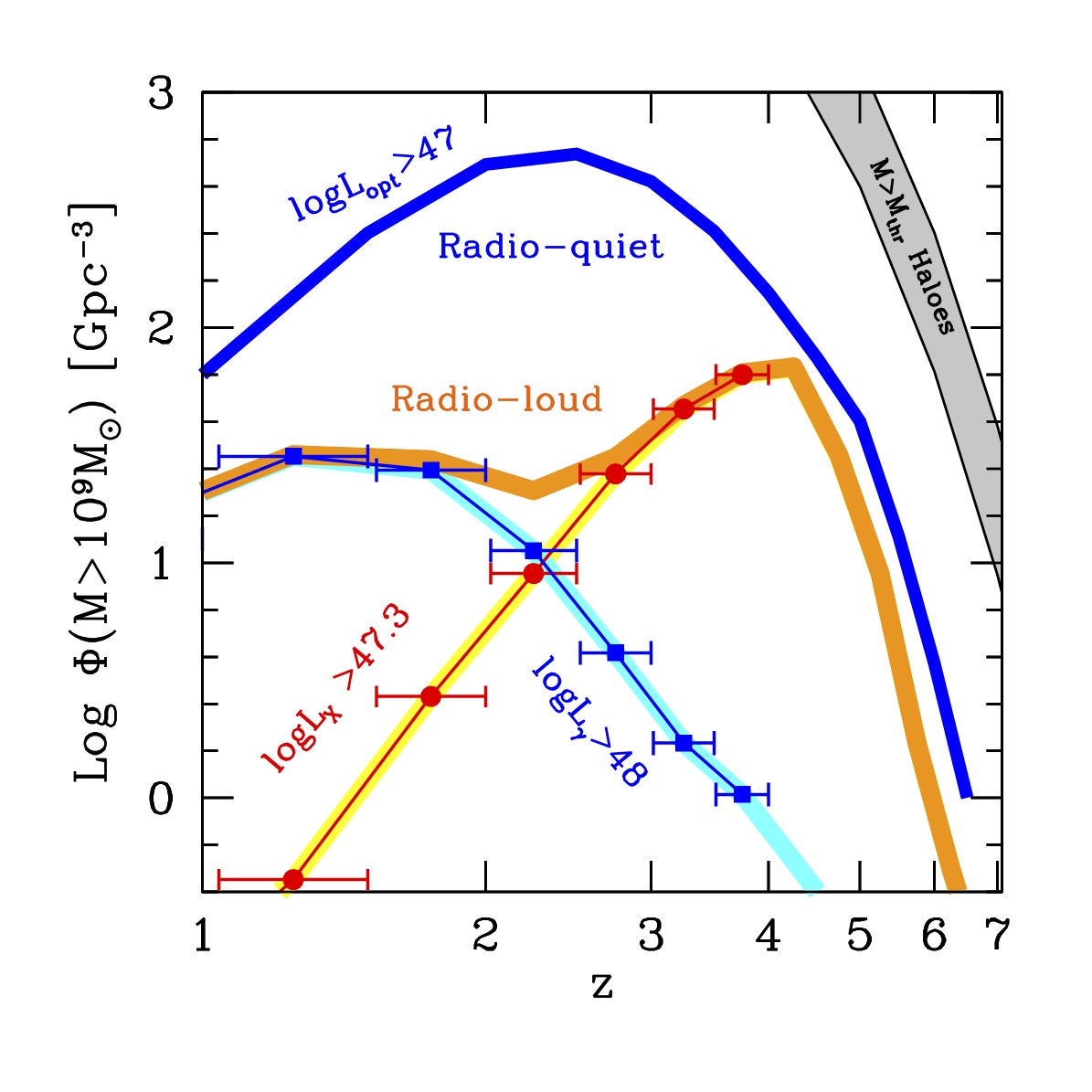 Massive AND active black holes
Fermi
BAT
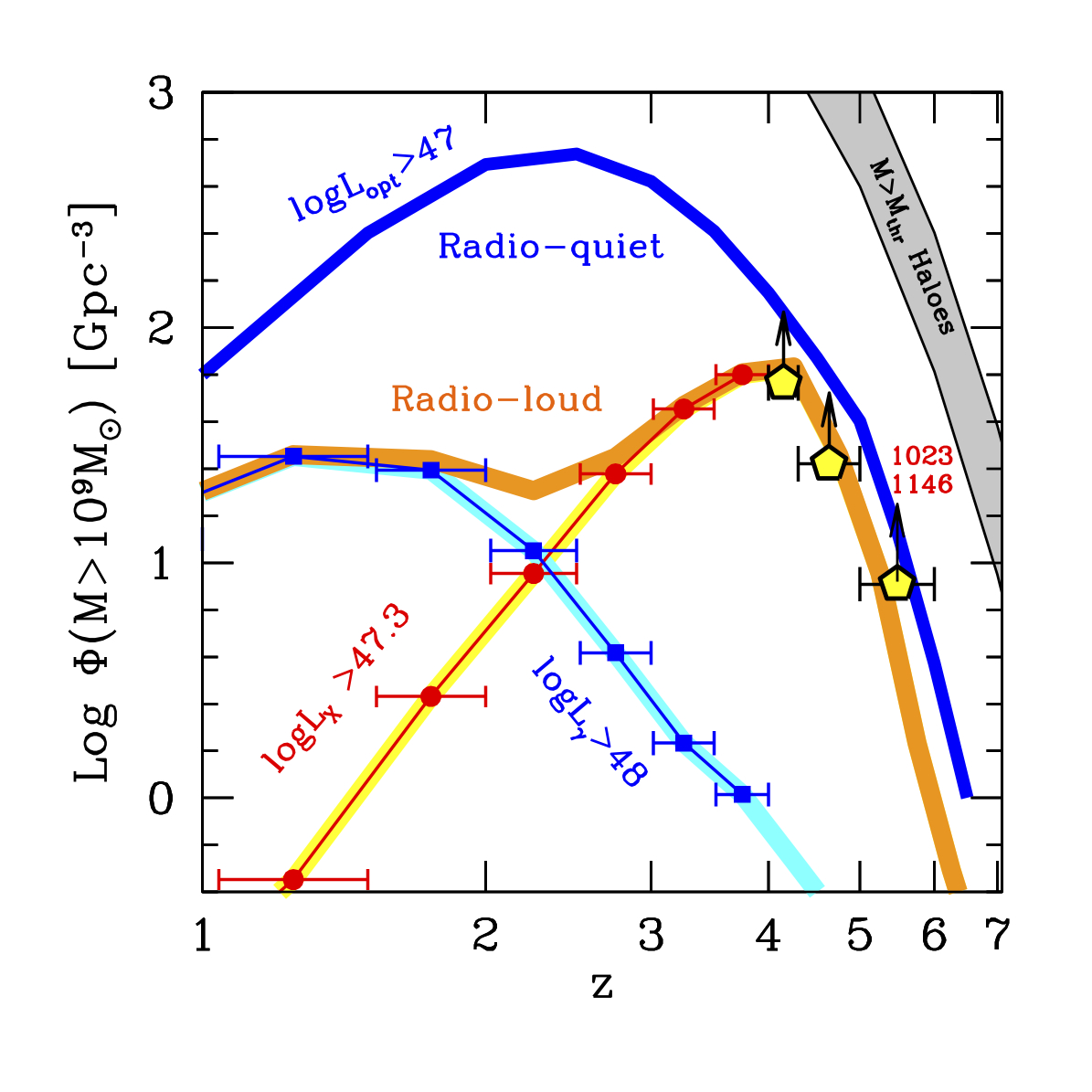 Two formation epochs?
Fermi
Ajello+ 2013
BAT
Ajello+ 2009
Conclusions
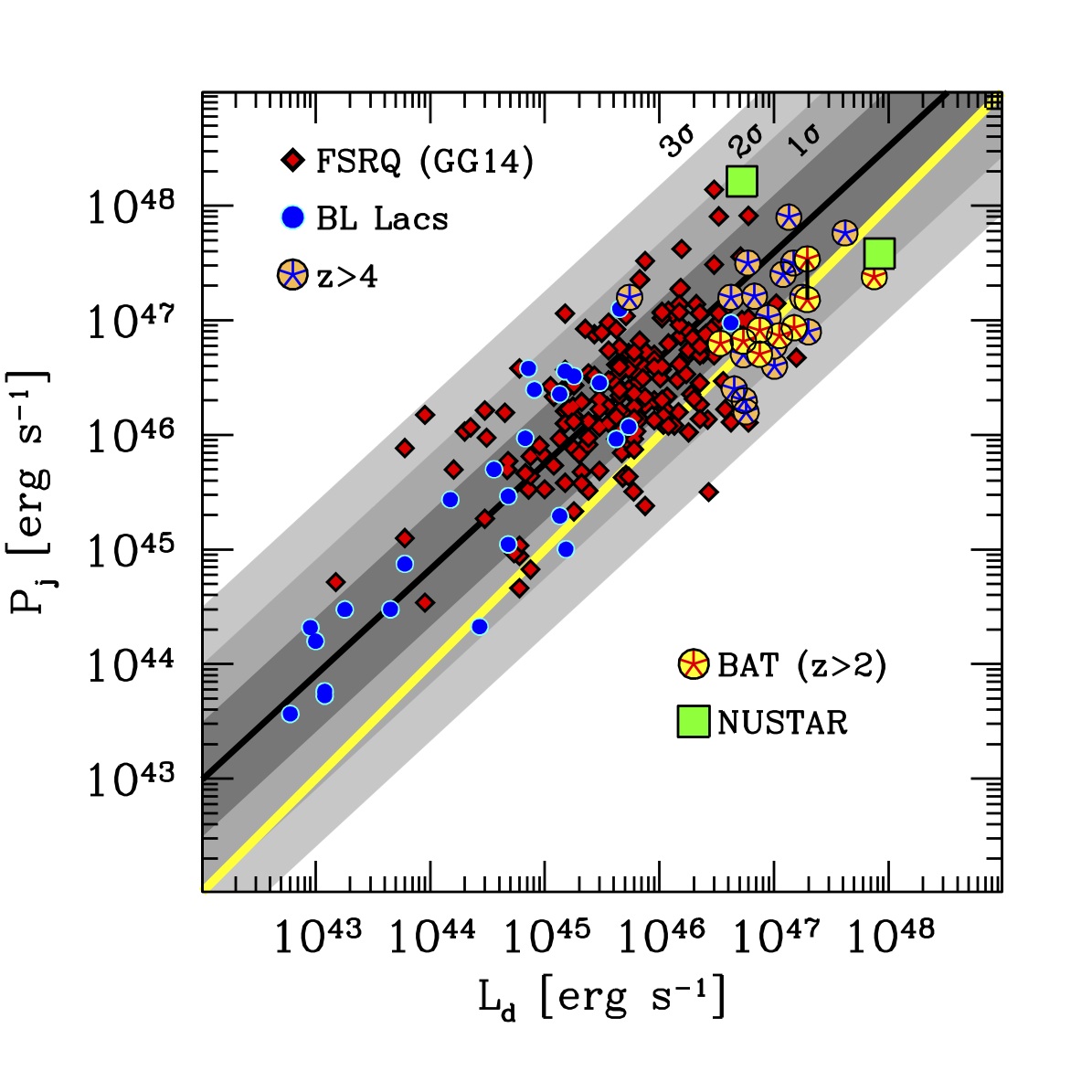 Pjet  ~ Mc2, larger than Ld
The jet uses to energy stored in the rotation of the hole, that was provided by accretion. But it takes it out faster than when it was put in.
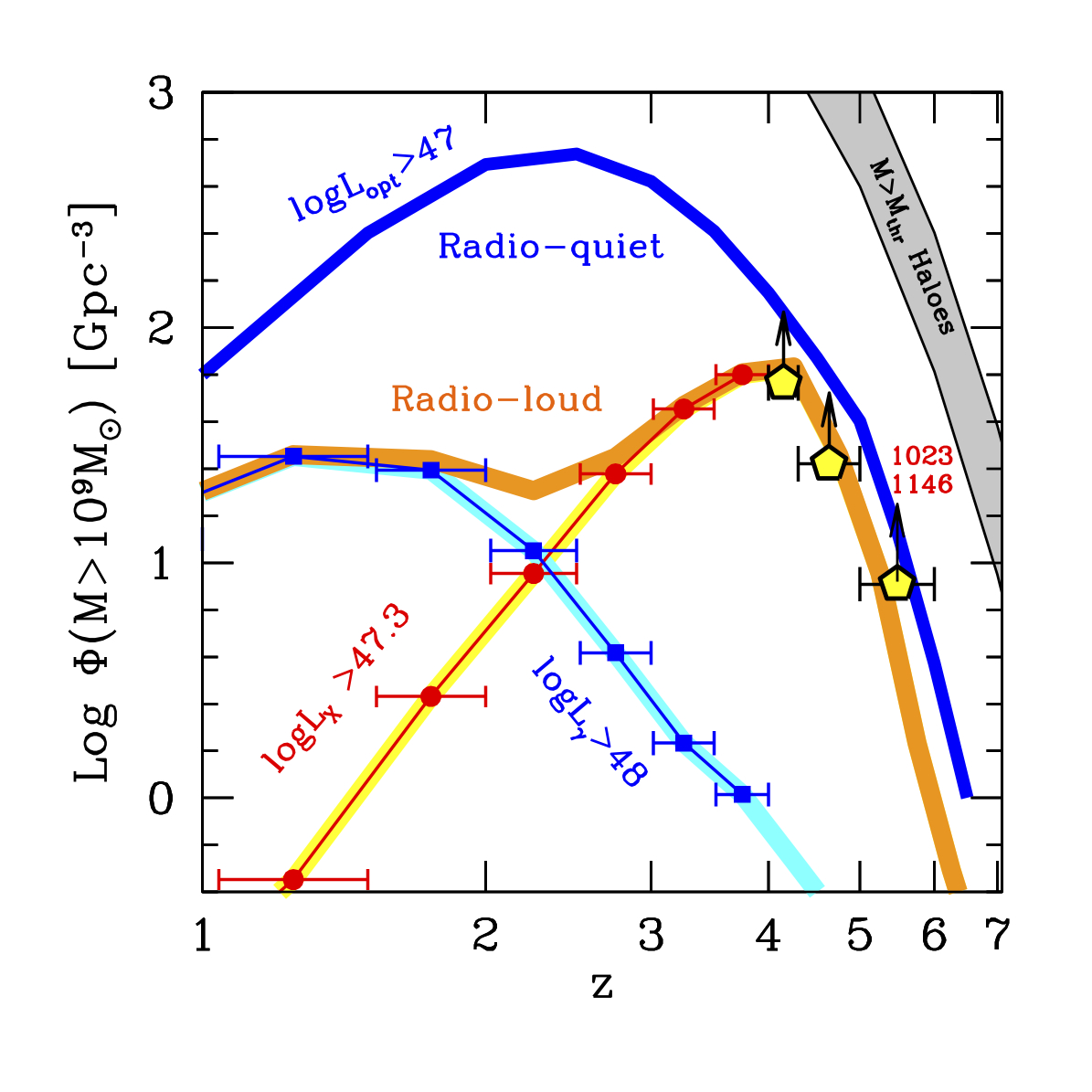 M>109 Mo BH with jets are born at z~4.
Radio loud fraction changes with z (for heavy black holes). Does the jet help to accrete faster?
Gamma-ray astronomy
Rosat
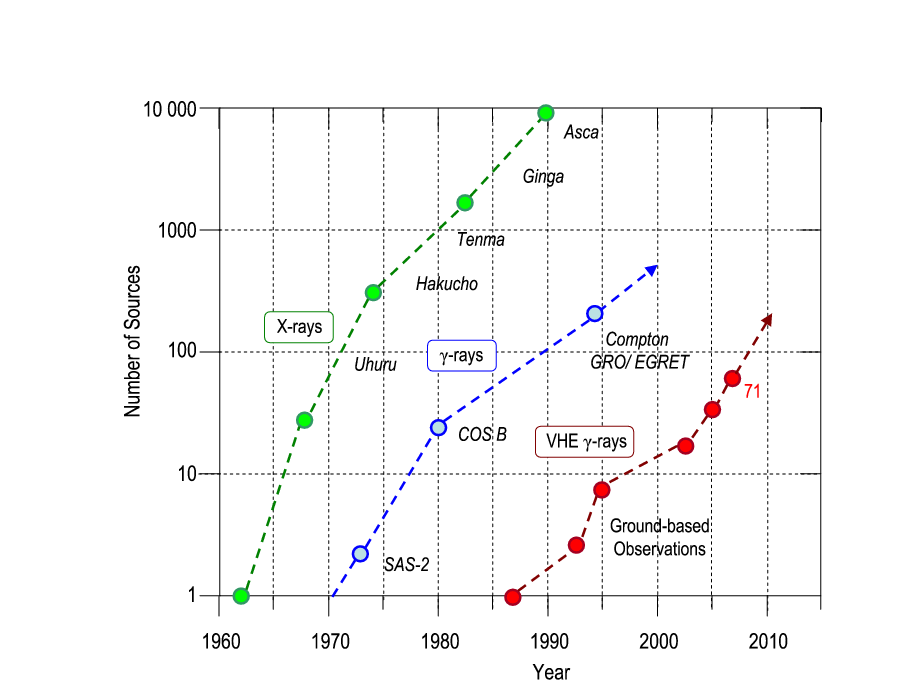 Fermi
TeV
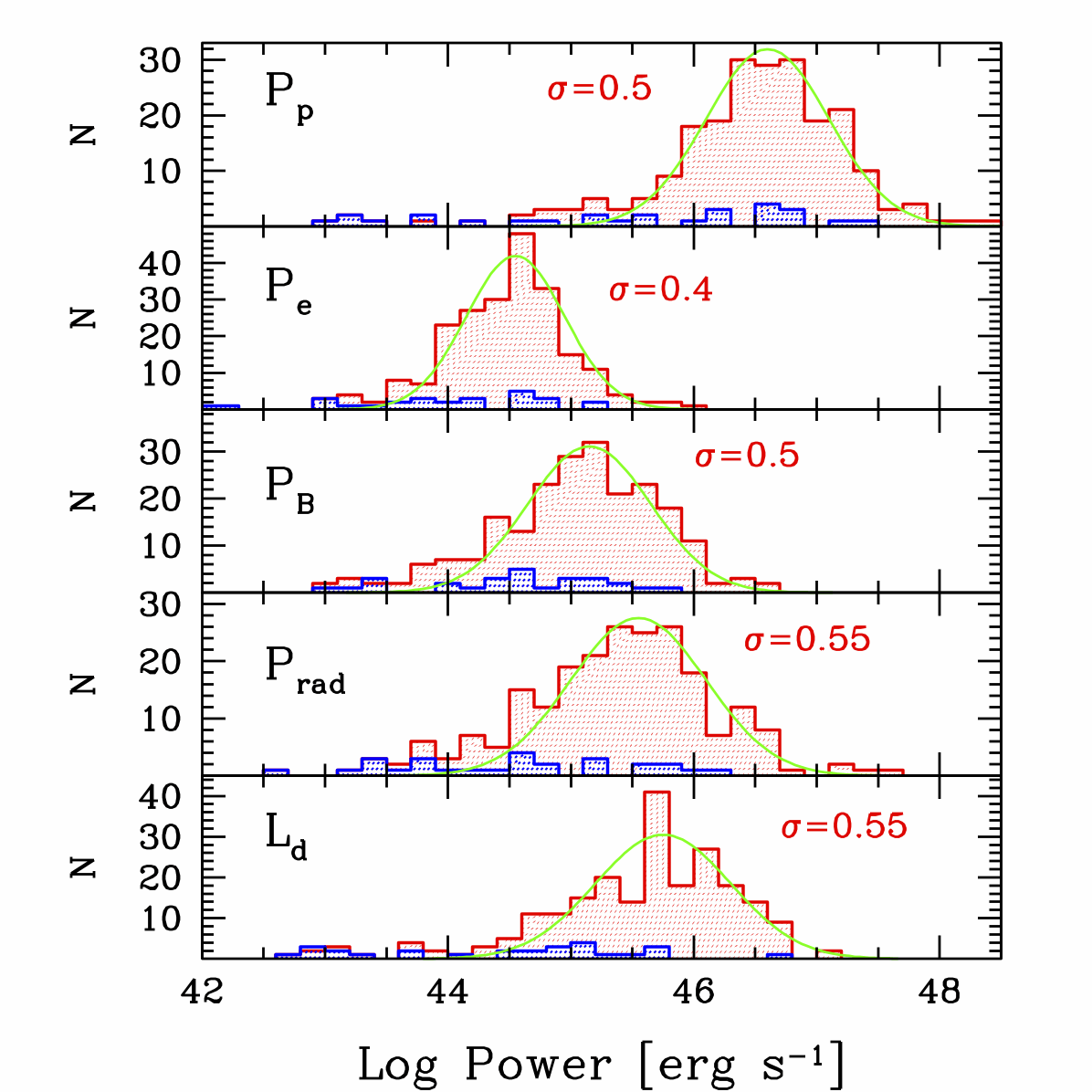 If one p per e-
Relat. electrons
Magnetic Field
Radiation
Disk
Efficiency
E
h
=
mc2
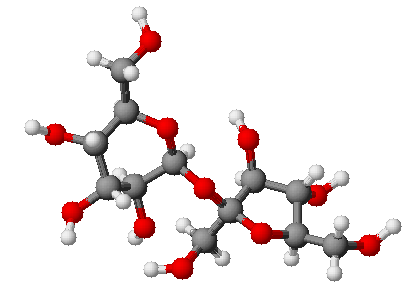 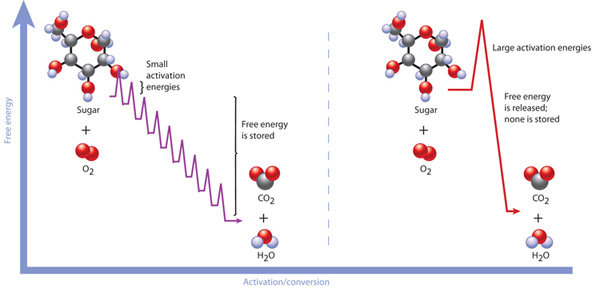 E
1.6x1011erg
h
=
1.8x10-10
=
=
mc2
9x1020 erg
Sugar saccharose   C12H22O11
1g  4 kcal= 16.2 kJ = 1e23 eV  = 4.7 eV per molecule
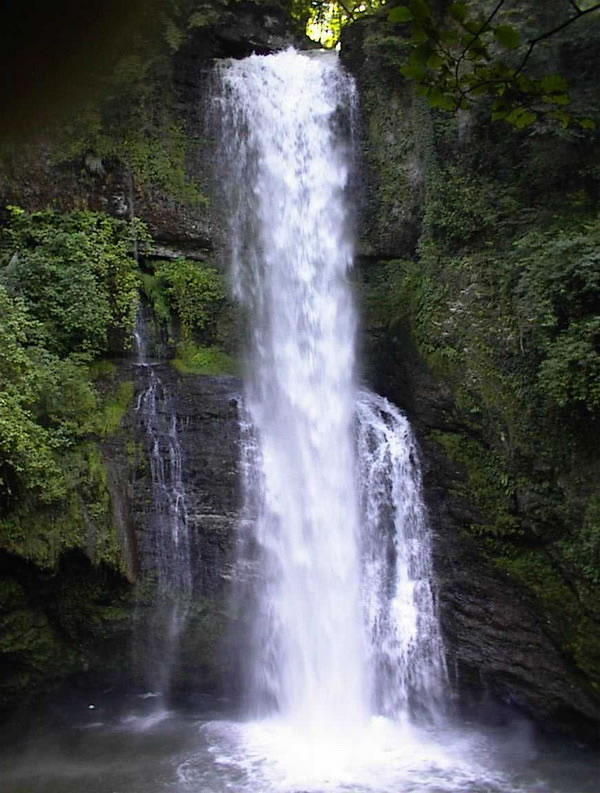 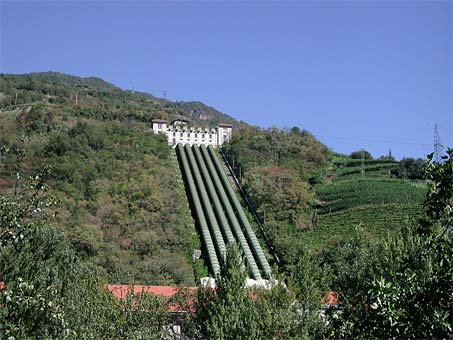 mgh
980x104 (h/100 m)
h
~
10-14
=
=
mc2
9x1020 erg
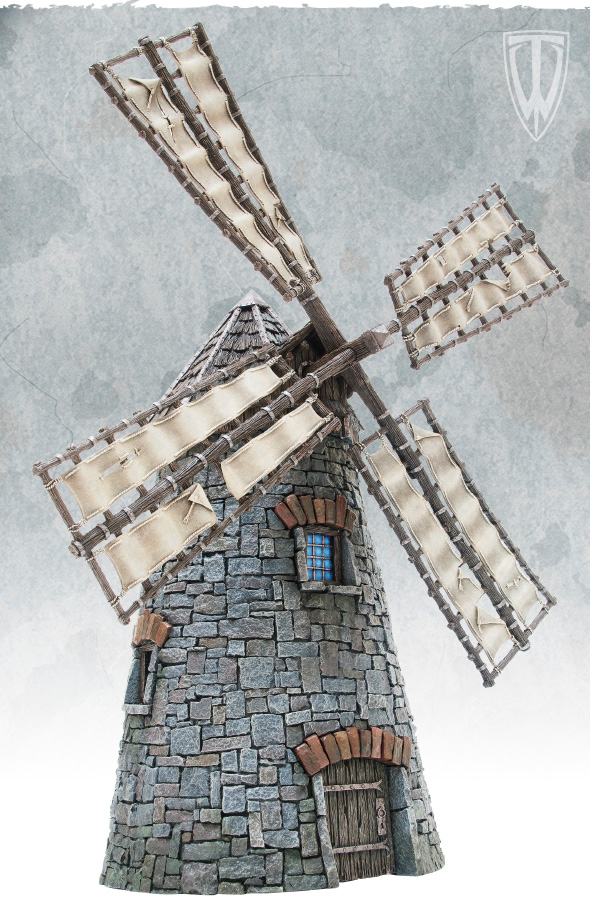 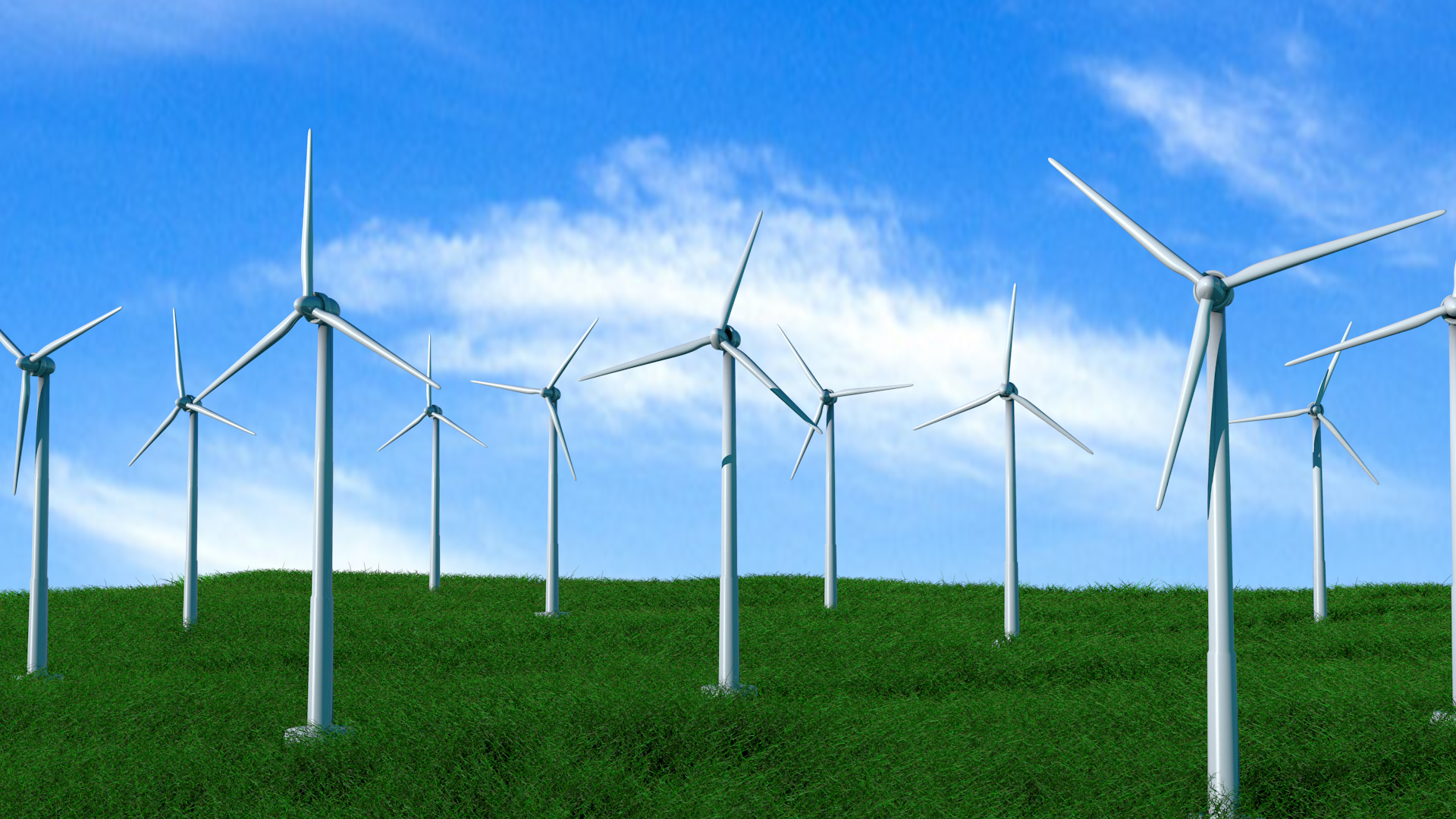 mv2
h
4x10-15
(v/100 km/h)2
=
=
2 mc2
(v/c)2
=
2
Nuclear fission
E
0.2x109eV
h
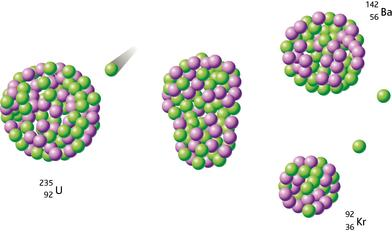 ~
9x10-4
=
=
mc2
235x9.4x108 eV
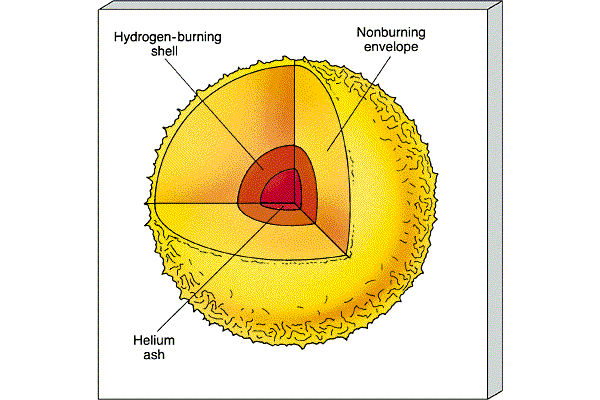 Fusion
h
=
~ 8x10-4
0.008 x 0.1
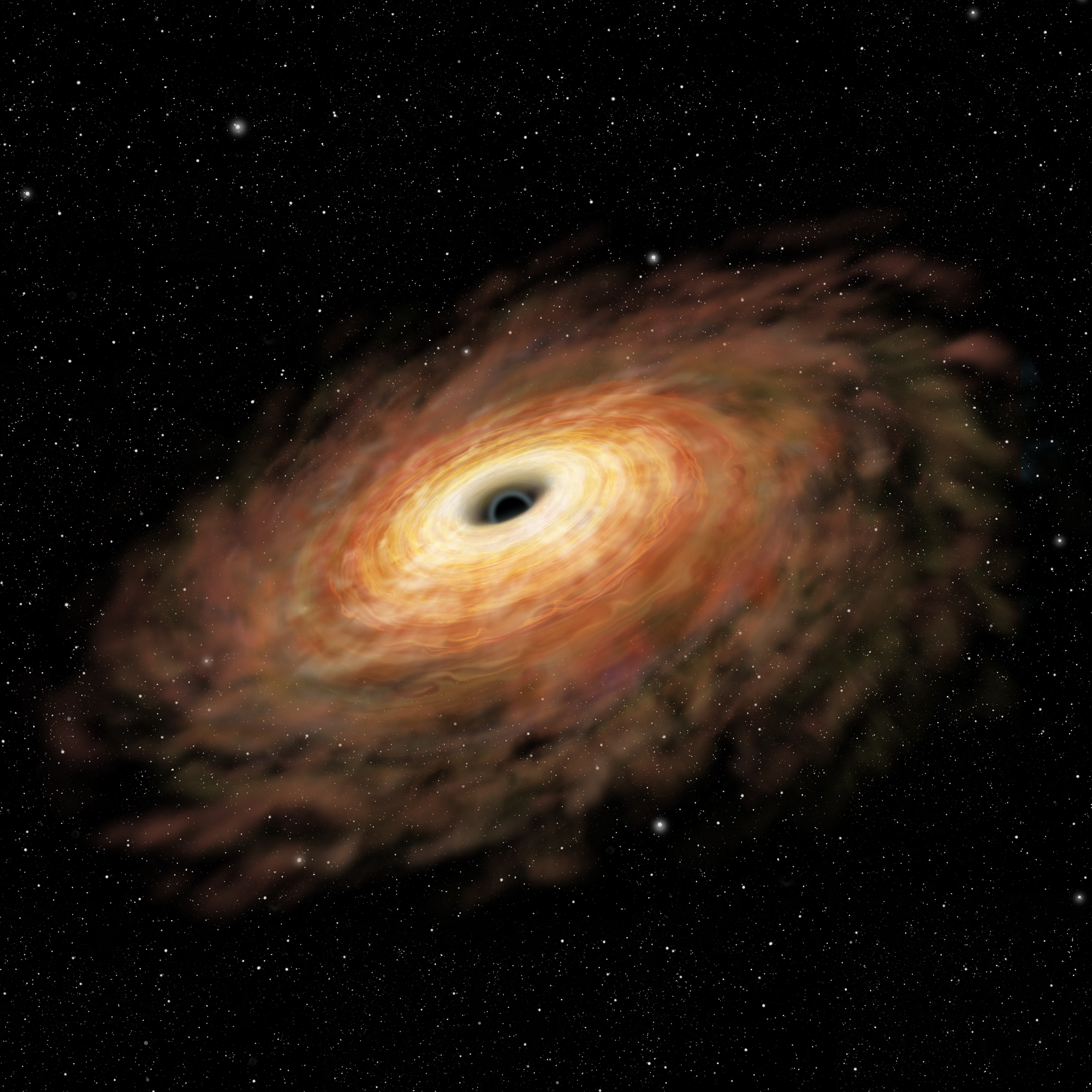 Rg
1
(Newton)  
Rmin=Rg for max spin
=
2
2R
h
GM m 
 R mc2
h
=
=
0.1 up to 0.3 for accreting Kerr (Thorne 1974)
Annihilation
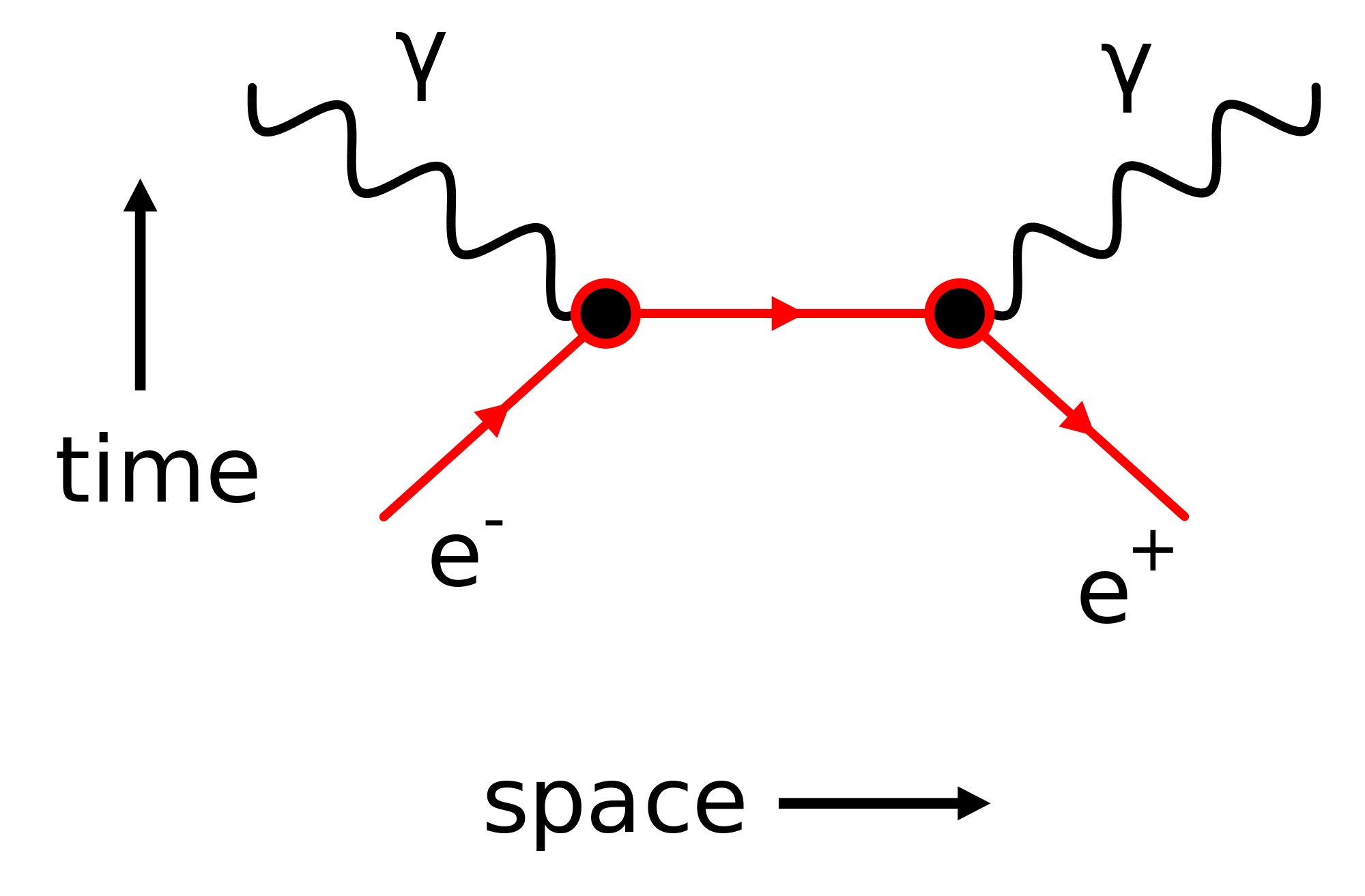 h = 1
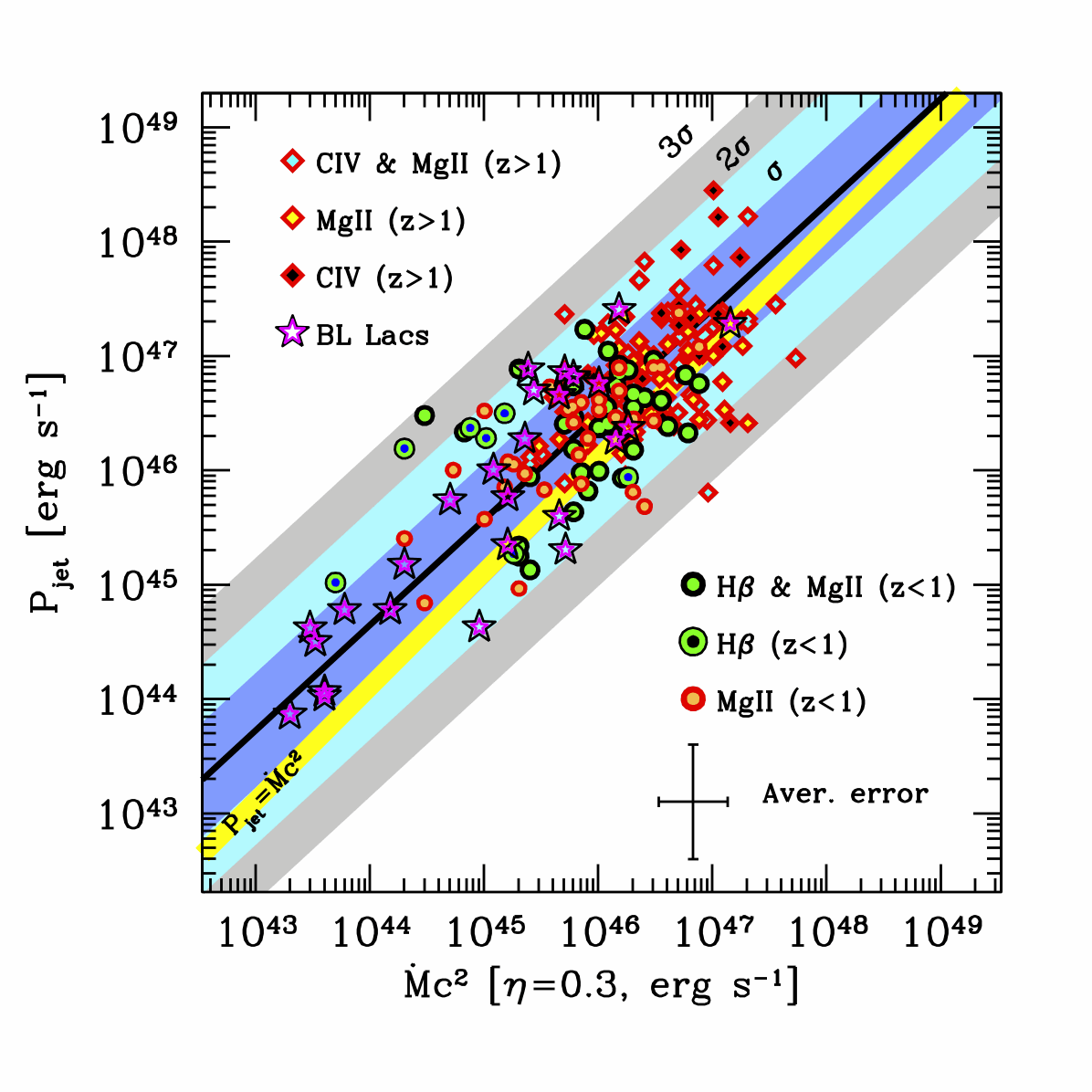 1 proton per electron  no pairs
GG+ Nature, 2014
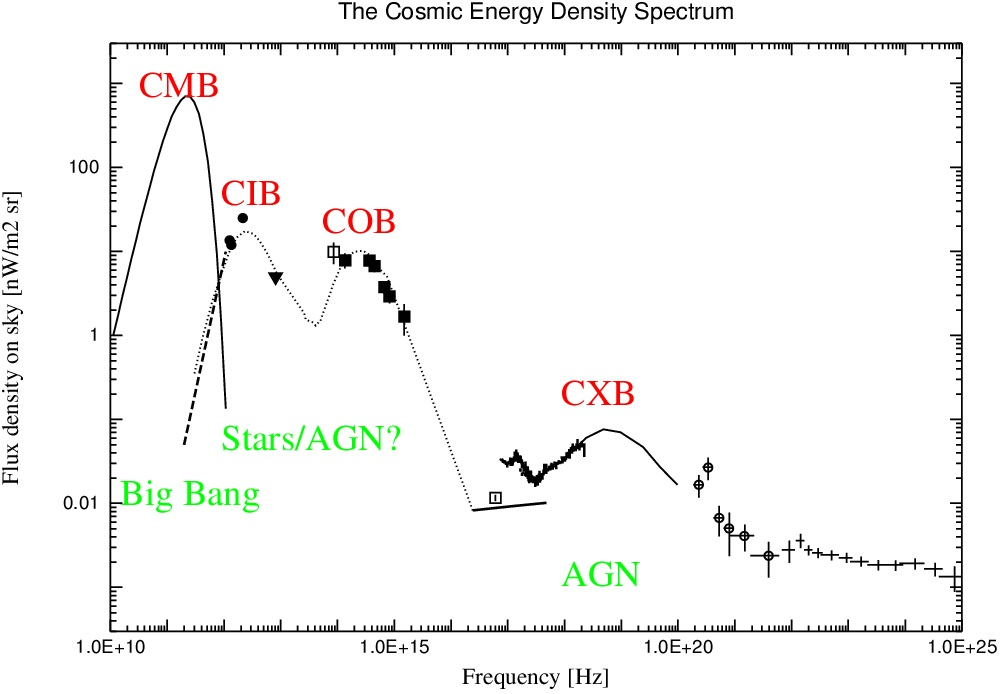 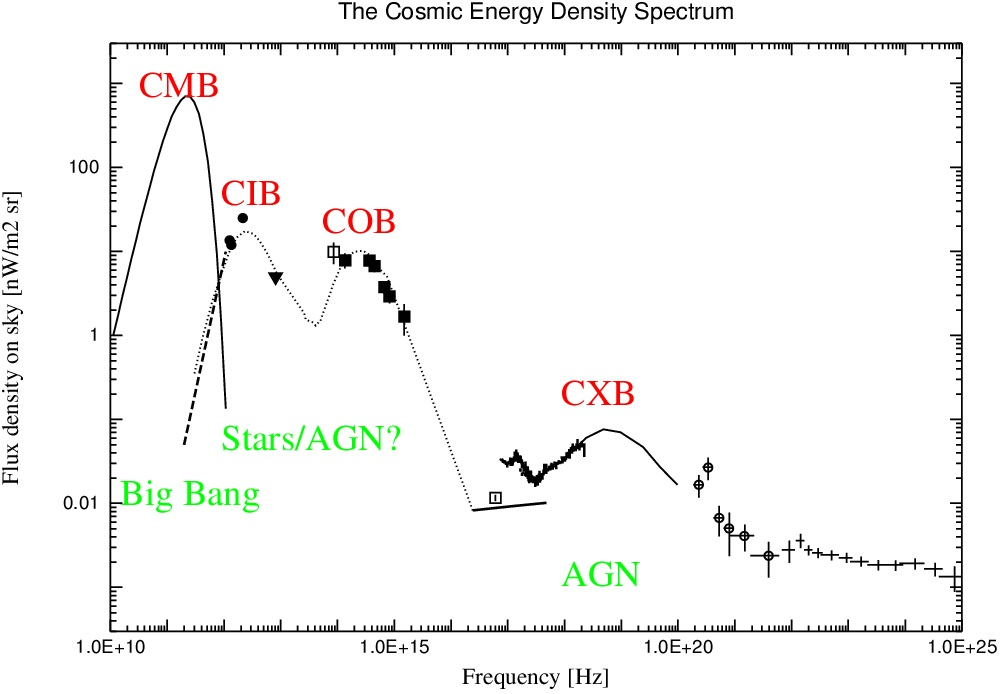 MBH = 5x10-3Mbulge (Kormendy & Ho 2013 ARAA)
Accretion
??
hBH = 0.1;   h   = 0.008x0.1=8x10-4
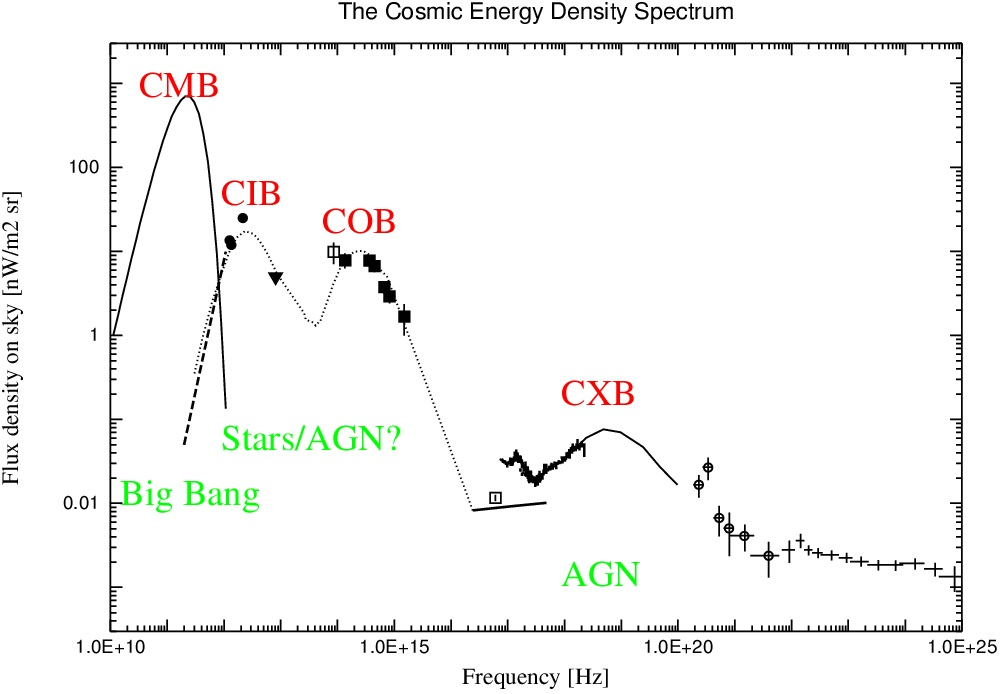 EBH = 5/8 E   = 5/13 Etot
Accretion
??
Power of jets in blazars
X-ray cavities
Minimum energy

           tlobe
Power of jets in blazars
X-ray cavities
PV work / tsound
Power of jets in blazars
X-ray cavities
Measure the size, apply SSC model, find d and # of e-
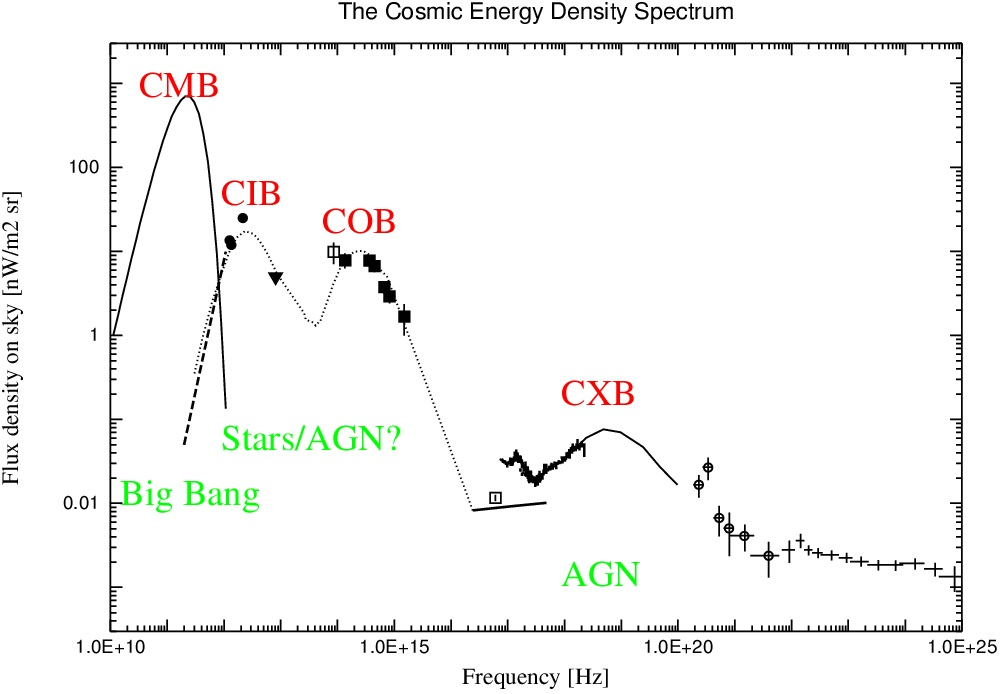 Annihilation
Nuclear Fusion/Accretion
Accretion
Jets
Blandford Znajek
PBZ ~ a2B2M2
Blandford Znajek
PBZ ~ a2B2M2
PBZ ~ a2B2Rg2c     Poynting Flux
Blandford Znajek
PBZ ~ a2B2M2
PBZ ~ a2B2Rg2c     Poynting Flux
PBZ ~ a2rc2 Rg2c rc2~B2/8p
PBZ ~ a2Mc2
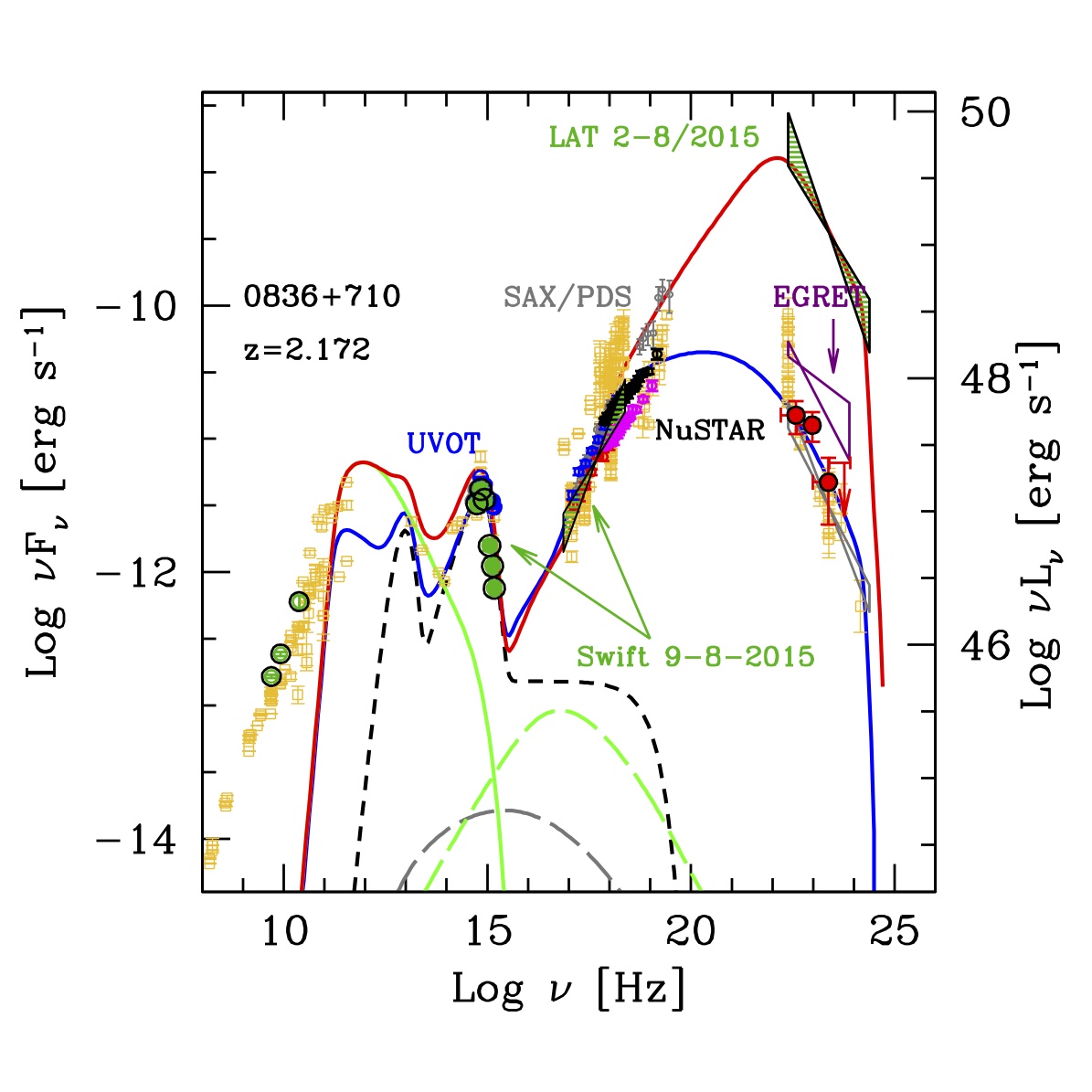 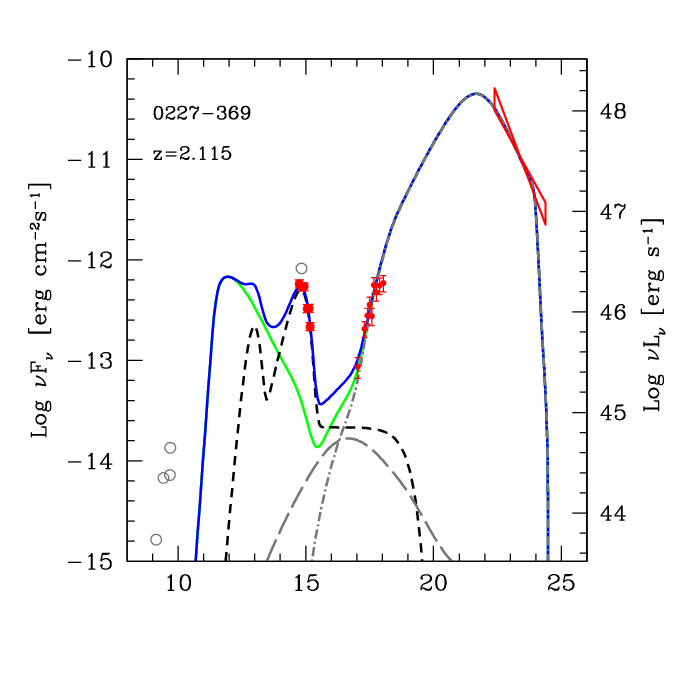 Fermi
EC
M=2x109
synchro
UVOT
XRT
GG, Tavecchio & Ghirlanda 2009
torus
X-ray corona
disk
SSC
Low energy synchro peak: leave the disk naked!
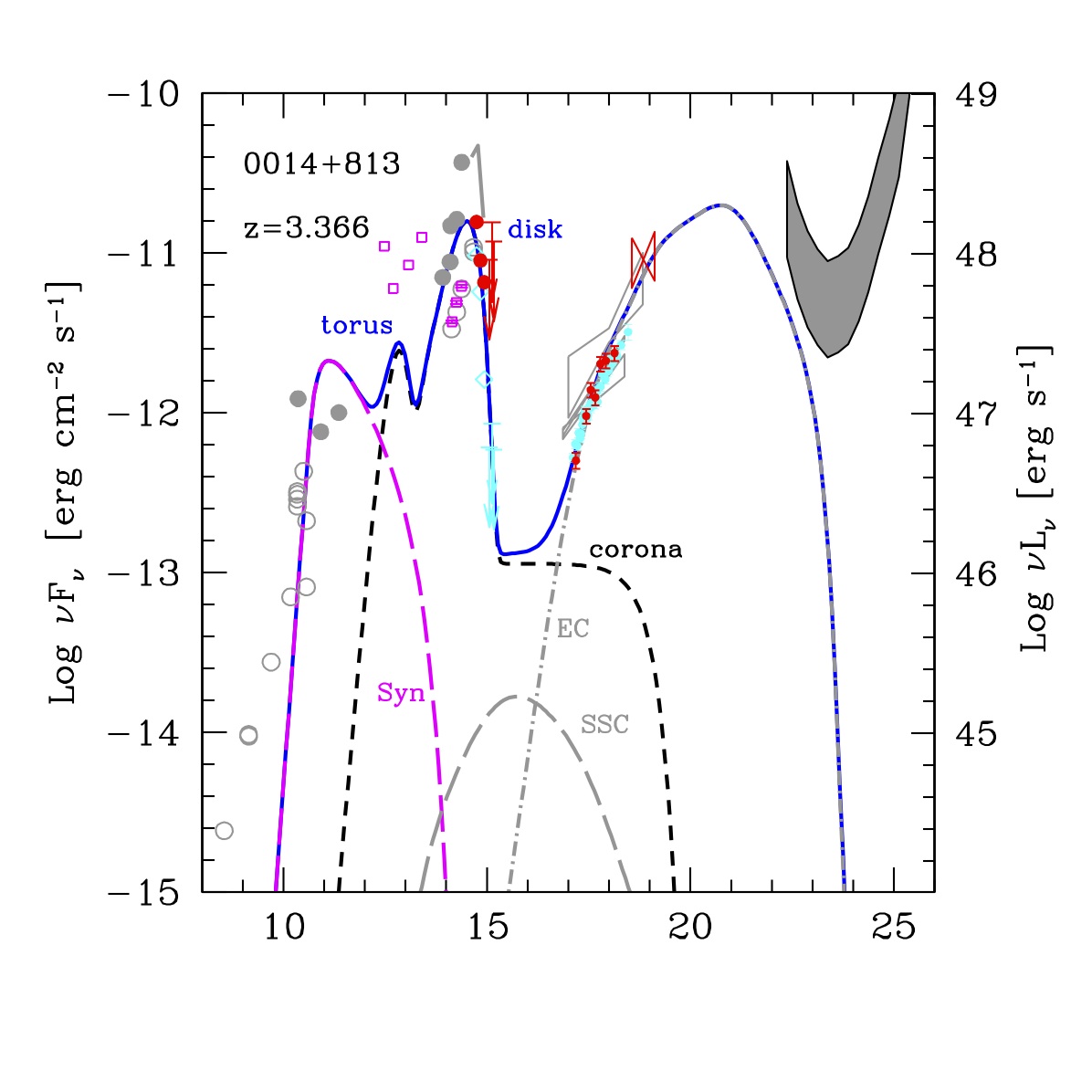 MBH=4x1010
BAT
Ly-a: 1046 erg/s
Lion  ~ 5x1047 erg/s
Ldisc ~ 3x1048 erg/s
Log n [Hz]
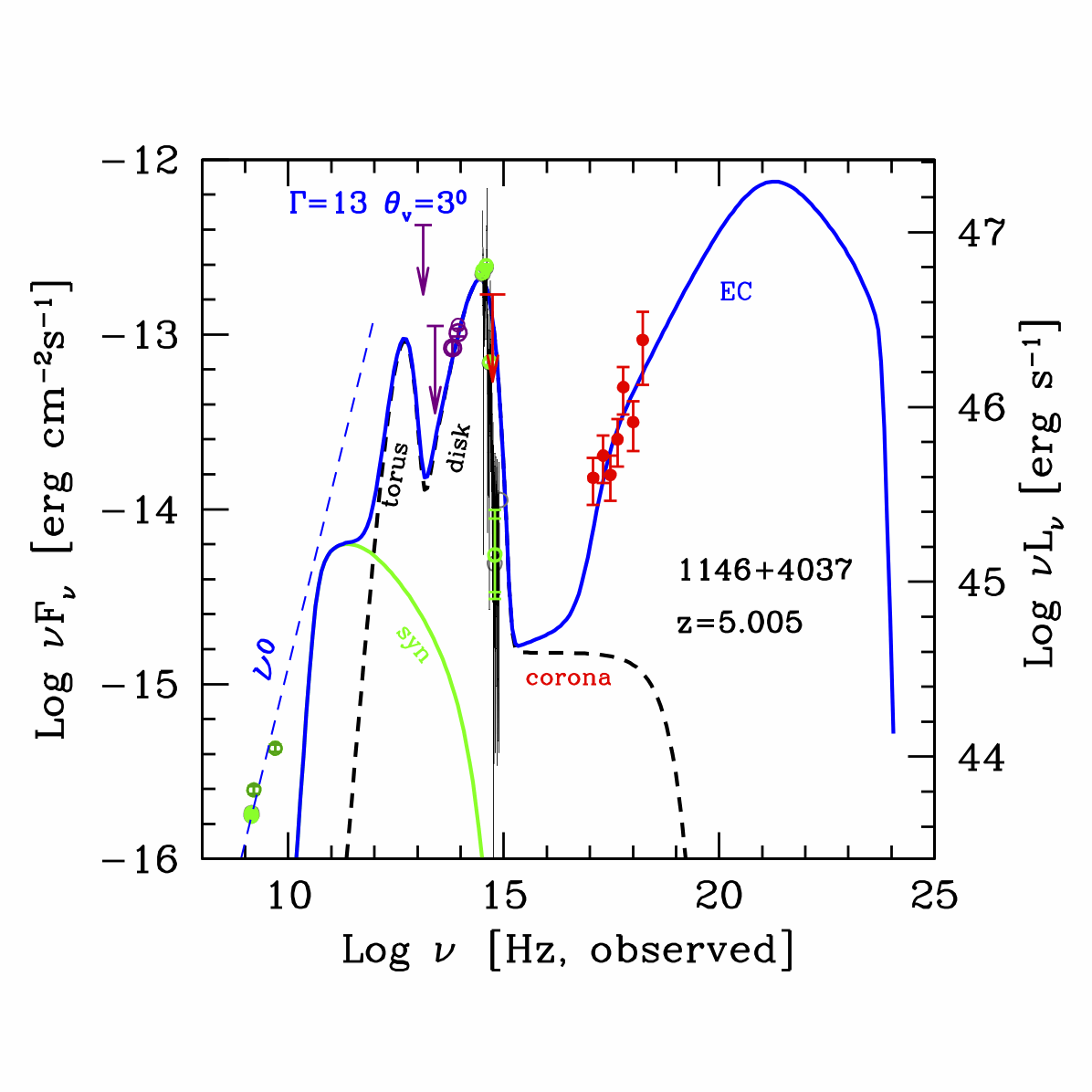 GG+ 2012
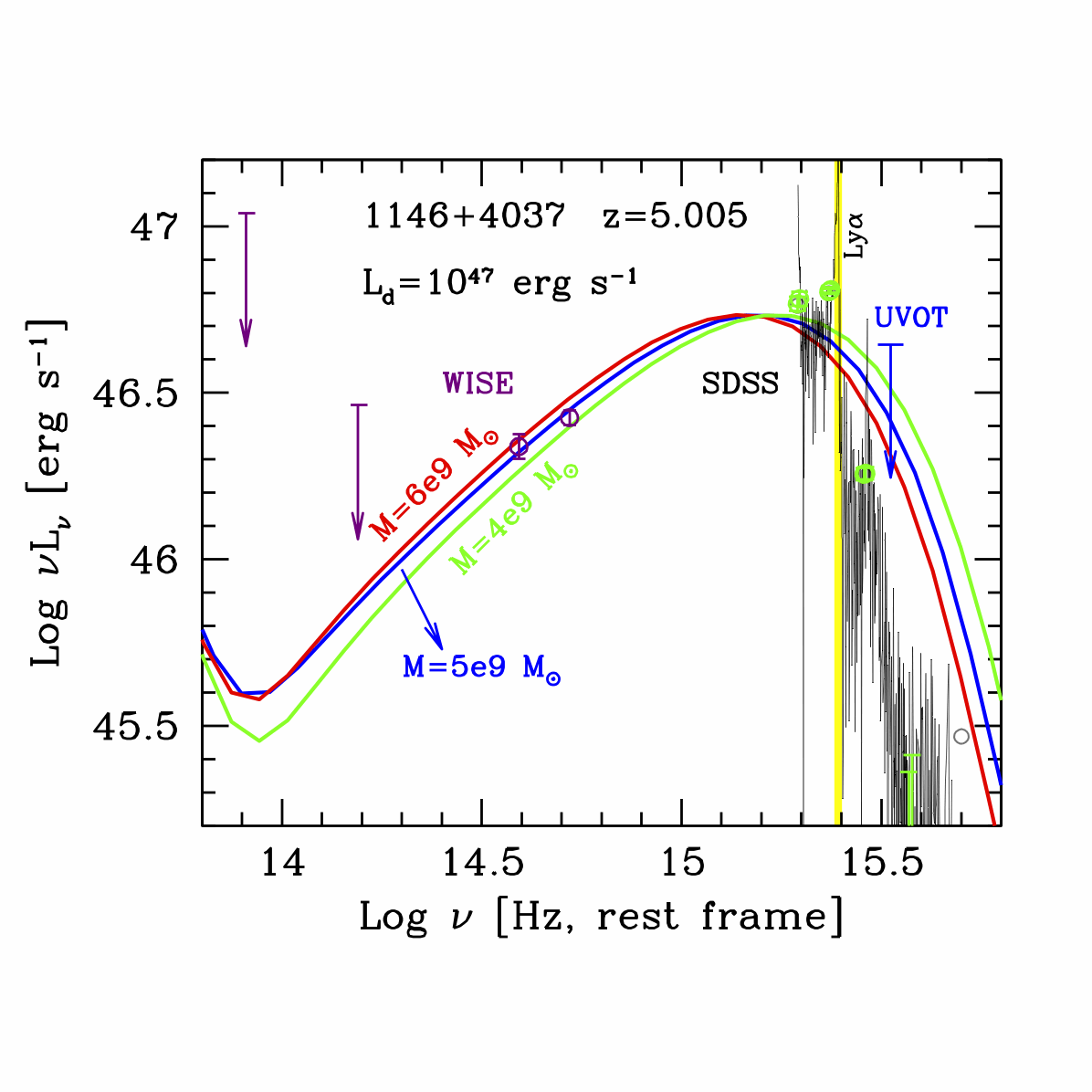 GG+ 2014
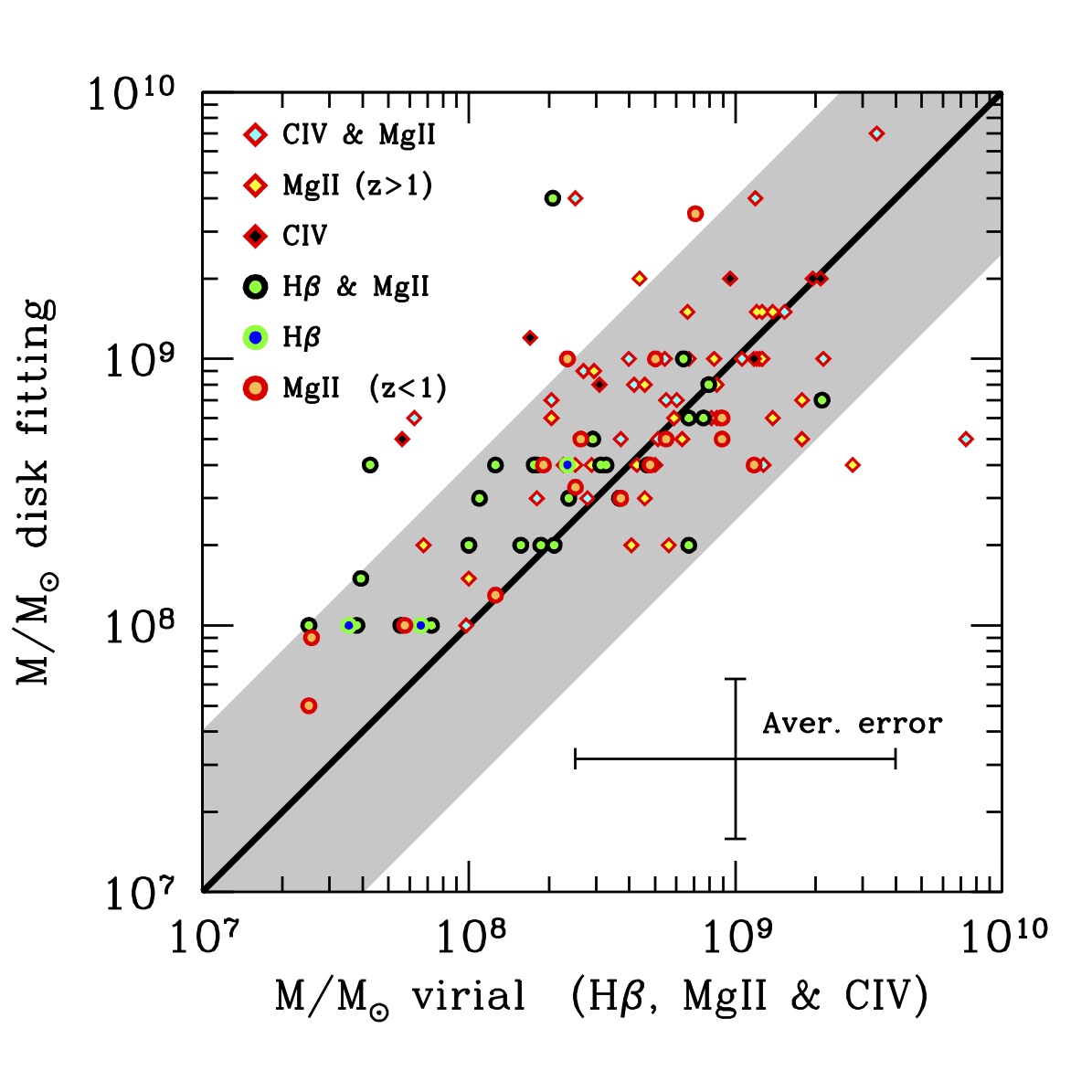 GG+ 2015
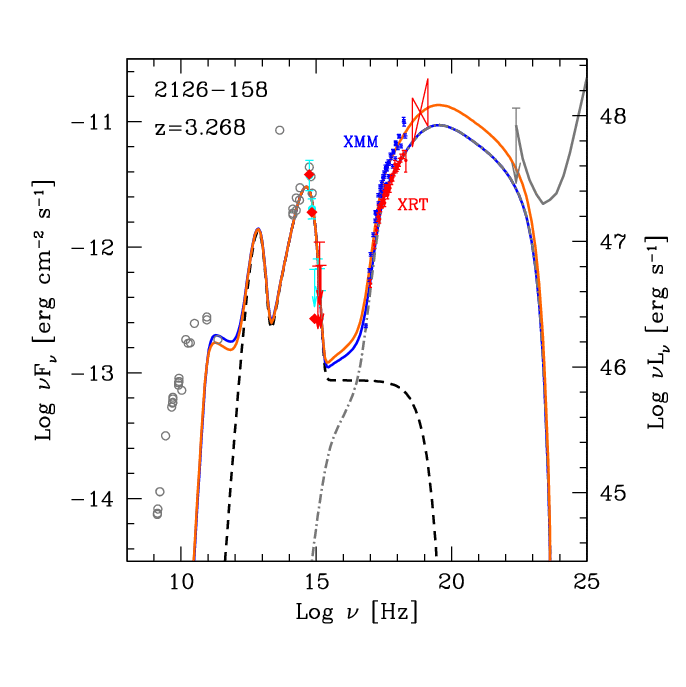 BAT
MBH=1010
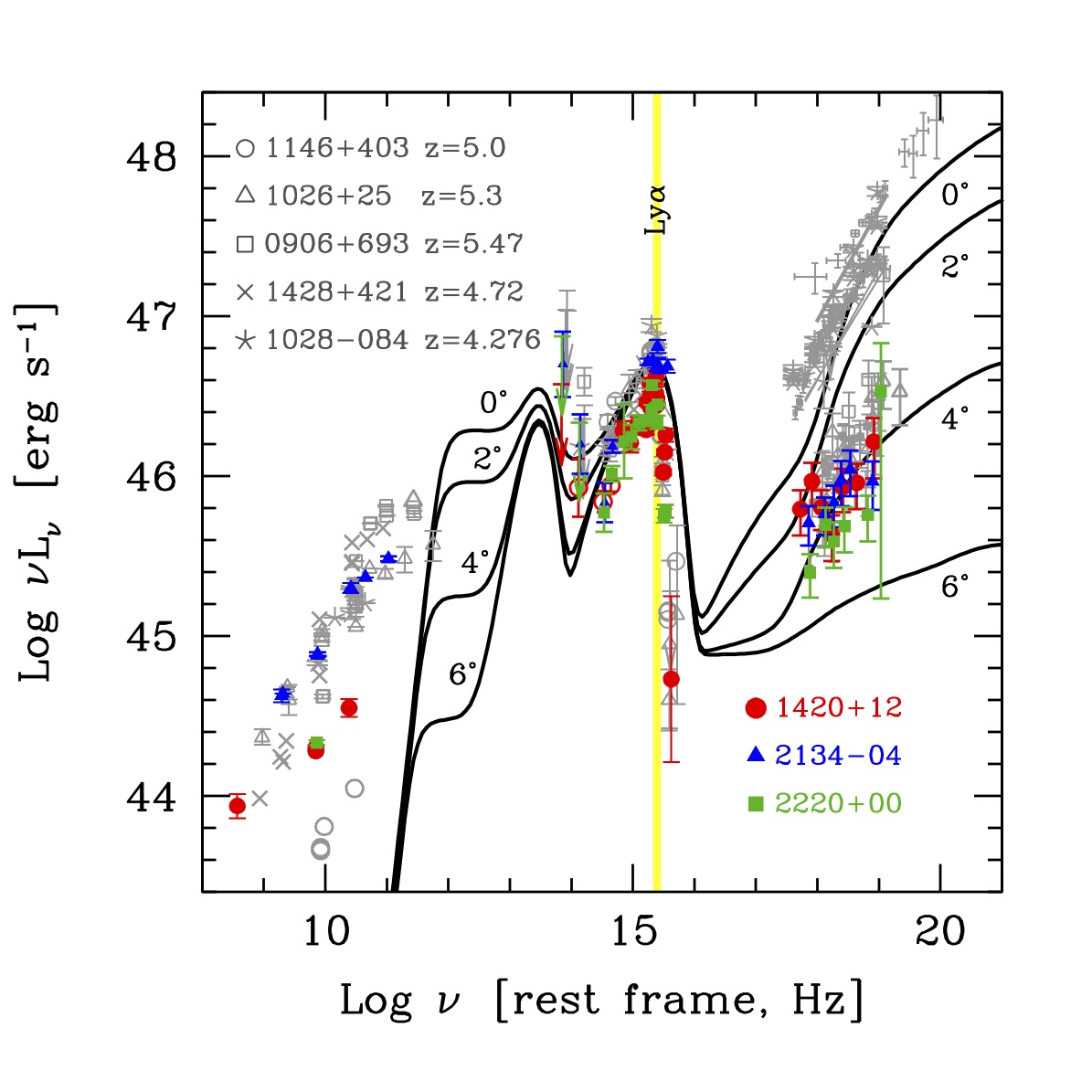 Sbarrato+ 2014
d3+a
d4+2a
4<z<5
Shows results from the fiducial GRMHD simulation A0.99fc for a BH with spin parameter a = 0.99; see Supporting Information for the movie.
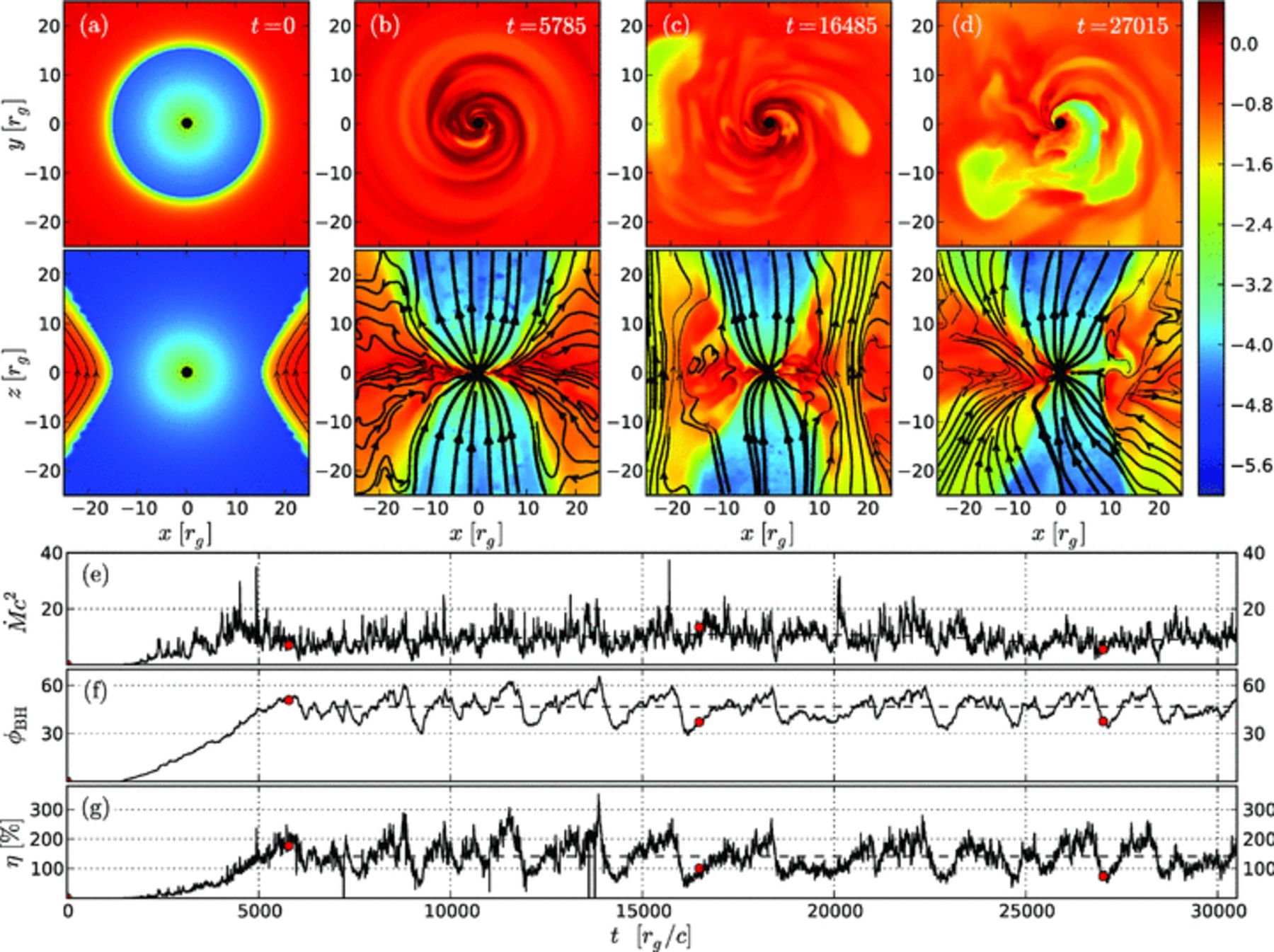 Pjet
Mc2
Tchekhovskoy A et al. MNRAS 2011;418:L79-L83
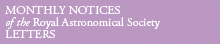 © 2011 The Authors Monthly Notices of the Royal Astronomical Society © 2011 RAS
[Speaker Notes: Shows results from the fiducial GRMHD simulation A0.99fc for a BH with spin parameter a = 0.99; see Supporting Information for the movie. The accreting gas in this simulation settles down to a magnetically arrested state of accretion. (Panels a–d): the top and bottom rows show, respectively, equatorial (z = 0) and meridional (y = 0) snapshots of the flow, at the indicated times. Colour represents the logarithm of the fluid‐frame rest‐mass density, log10ρc2 (red shows high and blue low values; see colour bar), filled black circle shows BH horizon, and black lines show field lines in the image plane. (Panel e): time evolution of the rest‐mass accretion rate, . The fluctuations are due to turbulent accretion and are normal. The long‐term trends, which we show with a Gaussian smoothed (with width τ= 1500rg/c) accretion rate, , are small (black dashed line). (Panel f): time evolution of the large‐scale magnetic flux, ϕBH, threading the BH horizon, normalized by . The magnetic flux continues to grow until t ≈ 6000rg/c. Beyond this time, the flux saturates and the accretion is magnetically arrested. (Panels (c) and (d) are during this period). The large amplitude fluctuations are caused by quasi‐periodic accumulation and escape of field line bundles in the vicinity of the BH. (Panel g): time evolution of the energy outflow efficiency η (defined in equation (5) and here normalized to ). Note the large fluctuations in η, which are well correlated with corresponding fluctuations in ϕBH. Dashed lines in panels (f) and (g) indicate time averaged values, 〈ϕ2BH〉1/2 and 〈η〉, respectively. The average η is clearly greater than 100 per cent, indicating that there is a net energy flow out of the BH.]